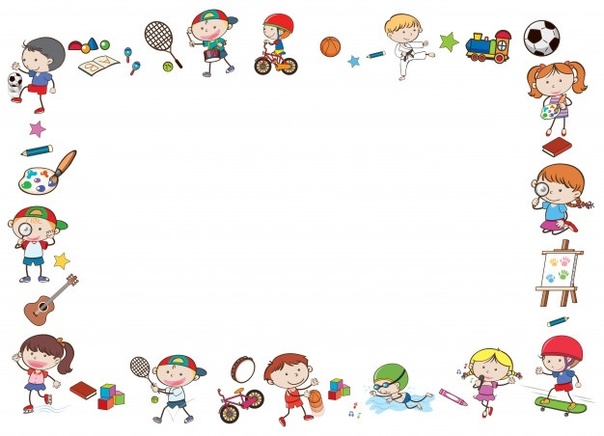 МБДОУ ЦРР д\с№3 «Берёзка».
Г.Новопавловск.
Краткосрочный проект
 «Быть здоровыми хотим».
Во 2 младшей группе «Колокольчик».
Подготовила:
В-ль: Гайчук Л.Н.
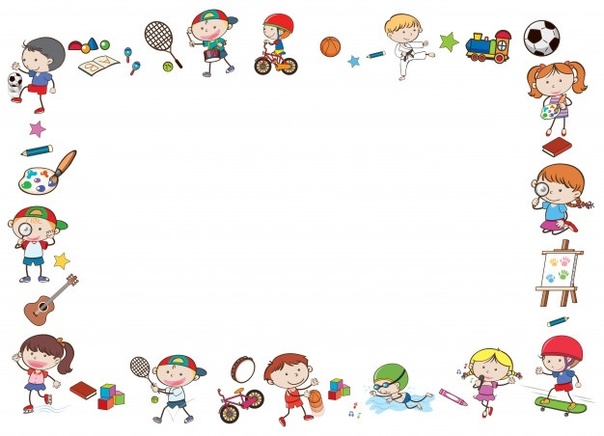 Информационная карта проекта:Сроки реализации: краткосрочный проект (2 недели).Участники проекта: педагоги, дети II младшей группы, их родители.Тип проекта: познавательно-игровой.Вид проекта: информационно-творческий.
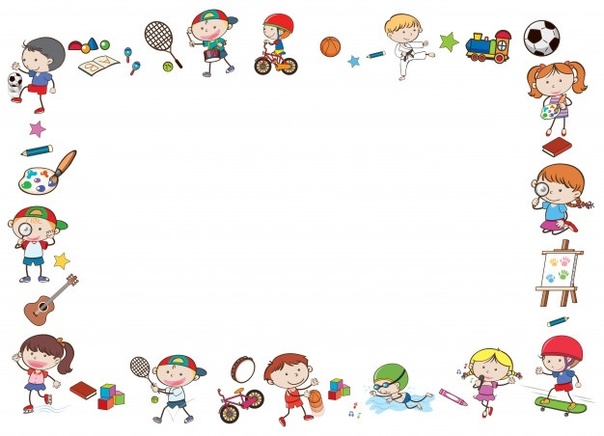 Цель проекта: 
формировать культуру здоровья у детей 3-4 лет; сохранять и укреплять здоровье детей; приобщать детей и их родителей к здоровому образу жизни.
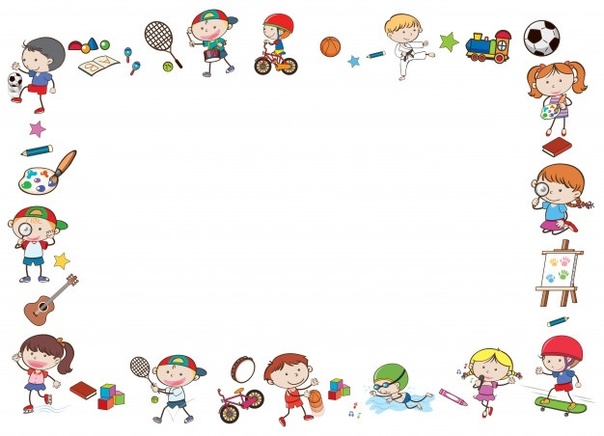 Актуальность проекта:Здоровье – бесценный дар, который преподносит человеку природа. Здоровый ребёнок характеризуется гармоничным, соответствующим возрасту физическим, интеллектуальным, эмоционально-волевым, нравственным и социальным развитием. Дошкольный возраст является решающим в формировании фундамента физического и психического здоровья. Именно в этот период идёт интенсивное развитие органов и становление функциональных систем организма, закладываются основные черты личности, отношение к себе и окружающим. Важно на этом этапе сформировать у детей базу знаний и практических навыков здорового образа жизни.
Задачи проекта:Образовательные:1. Дать представление о здоровом образе жизни.2. Продолжать знакомить с правилами личной гигиены.3. Способствовать укреплению здоровья детей через систему оздоровительных мероприятий.Развивающие:1. Развивать культурно-гигиенические навыки у детей.2. Закрепить представления о правилах личной гигиены; уточнить и систематизировать знания детей о необходимости гигиенических процедур.3. Развивать у детей умения выполнять правильно дыхательные гимнастики и упражнения.Воспитательные:1. Воспитывать интерес детей к здоровому образу жизни.2. Воспитывать у детей желание заниматься физкультурой, спортом, закаляться, заботиться о своем здоровье, заботливо относиться к своему телу и организму.3. Воспитывать у детей желание выглядеть чистым, аккуратным и опрятным.4. Укрепить связи между детским садом и семьей, изменить позицию родителей в отношении своего здоровья и здоровья детей.
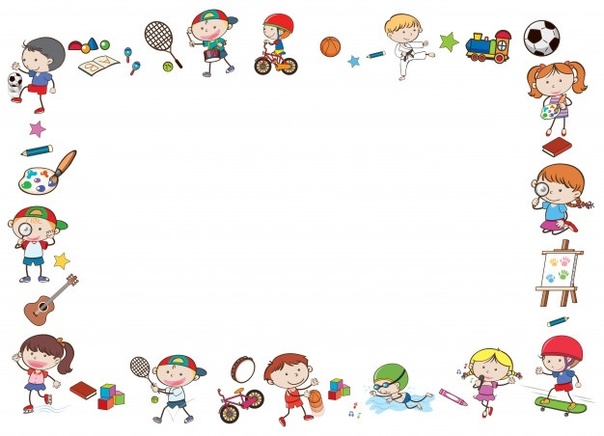 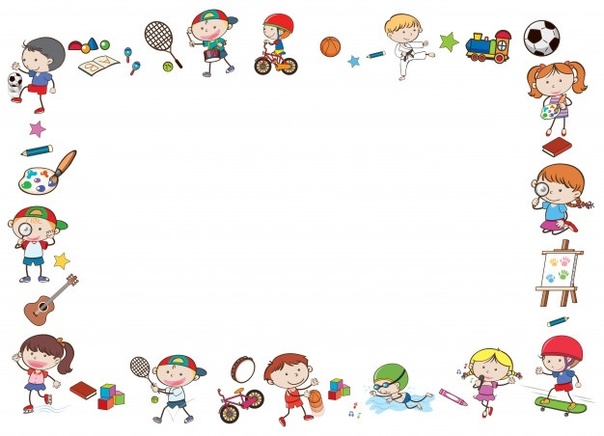 Ожидаемые результаты:• Сохранение и укрепление здоровья детей через систему комплексной физкультурно-оздоровительной работы.• Совершенствование навыков самостоятельности у детей при соблюдении культурно-гигиенических процедур.• Формирование желания и стремления вести здоровый образ жизни.• Дети и родители имеют элементарные представления о ценности здоровья.
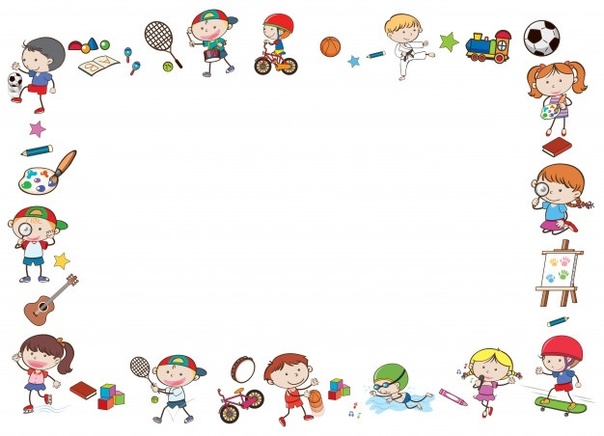 I. ПОДГОТОВИТЕЛЬНЫЙ ЭТАП:1. Подборка методического и дидактического материала.2. Подборка художественной литературы.3. Оформление папок-передвижек, консультаций, буклетов для родителей по теме проекта.4. Подбор пословиц, поговорок, загадок по теме проекта.5. Подборка дидактических, подвижных, сюжетно - ролевых игр по теме проекта и атрибутов к ним.6. Разработка анкеты для родителей: «Здоровый образ жизни в вашей семье»7. Привлечение родителей к реализации проекта.
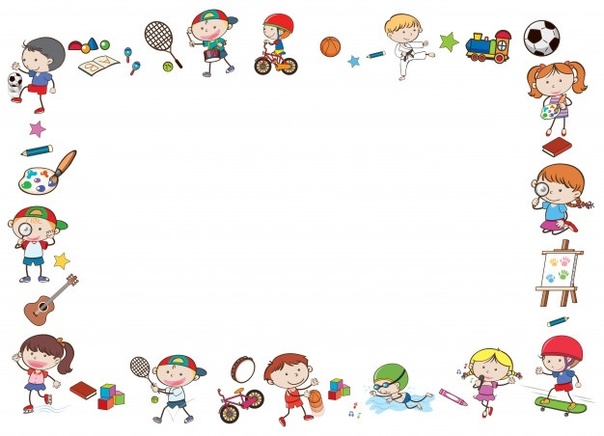 II. ОСНОВНОЙ ЭТАП:Ежедневная работа с детьми:• Утренняя гимнастика.• Артикуляционная, пальчиковая, дыхательная гимнастика
• Гимнастика пробуждения. Хождение по «Дорожке здоровья»• Физкультминутки• Закаливающие процедуры• Подвижные игры в группе, на улице• Воспитание культурно-гигиенических навыков.• Воспитание культуры поведения за столом.
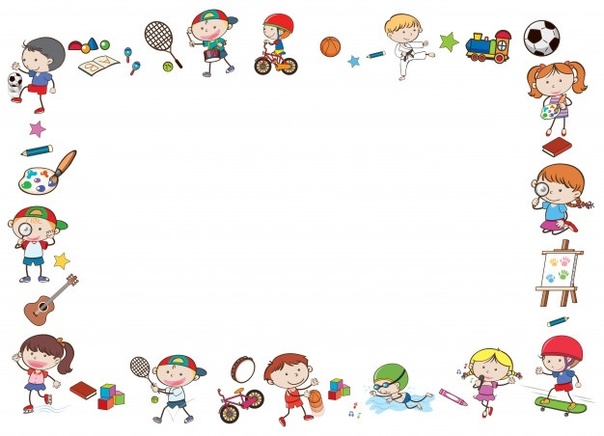 Образовательная область «Социально-коммуникативное развитие»:
• Ситуативный разговор о пользе утренней гимнастики.• Дидактическая игра «Правила чистюли».• Д/и «Уложим куклу спать».• Д/и «Назови части тела и лица».
• Беседа «Безопасность в группе».Цель: рассмотреть с детьми различные ситуации, обсудить, какие места в группе и предметы могут быть опасными. Формировать у детей основы культуры безопасности.• Сюжетно-ролевая игра «Больница».• Сюжетно-ролевая игра «Кукла Катя заболела».Цель: учить детей в игре отражать знания о профессии врача, формировать у детей умение играть по собственному замыслу, стимулировать творческую активность детей в игре; воспитывать дружеские взаимоотношения в игре; использовать во время игры медицинские инструменты и называть их.• Сюжетно-ролевая игра «Полезный завтрак».Цель: формировать у детей представления о полезных продуктах, формировать у детей умение играть по собственному замыслу, стимулировать творческую активность детей в игре.
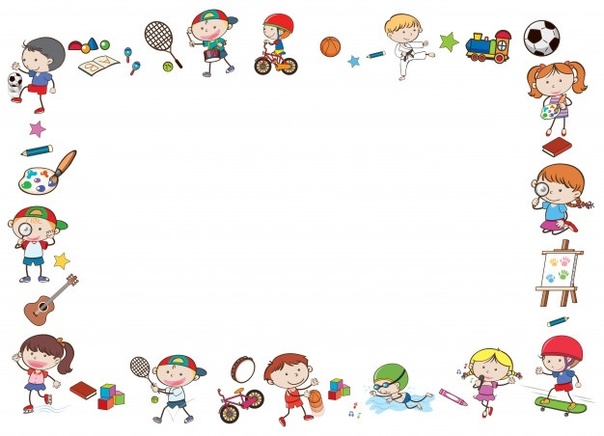 Образовательная область «Познавательное развитие»:• Экскурсия по детскому саду «Кто заботится о детях в детском саду».• Ситуативный разговор «Где живут витамины?»Цель: рассказать детям о витаминах в доступной форме и их пользе для здоровья, уточнить знания детей о полезных продуктах, их значении для здоровья.• Д/и «Угадай на вкус».• Рассматривание «Алгоритма умывания»( при КГН)• Рассматривание картинок «Предметы личной гигиены».• Лото «Овощи, фрукты и ягоды»• Разрезные картинки «Способы закаливания»
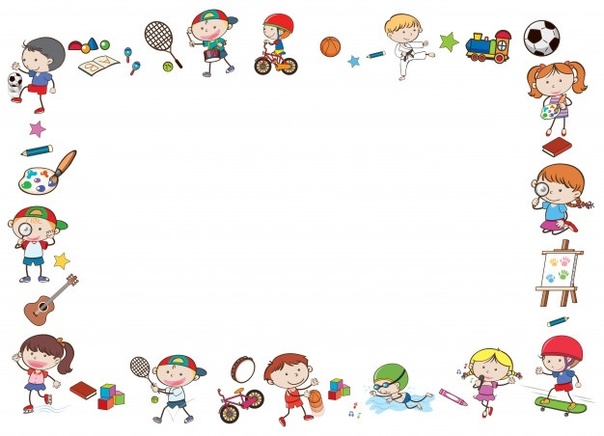 Образовательная область «Речевое развитие»:• Отгадывание загадок о гигиенических принадлежностях, о полезных и вредных продуктах.• Беседа: «Кто такие микробы и где они живут?»• Беседа: «Солнце, воздух и вода мои лучшие друзья»• Д/И «4-й лишний» (овощи, фрукты, ягоды, посуда, предметы личной гигиены)• Рассматривание иллюстраций «Правила гигиены»
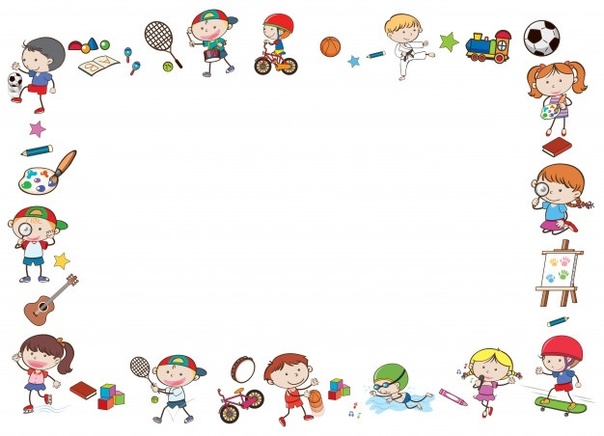 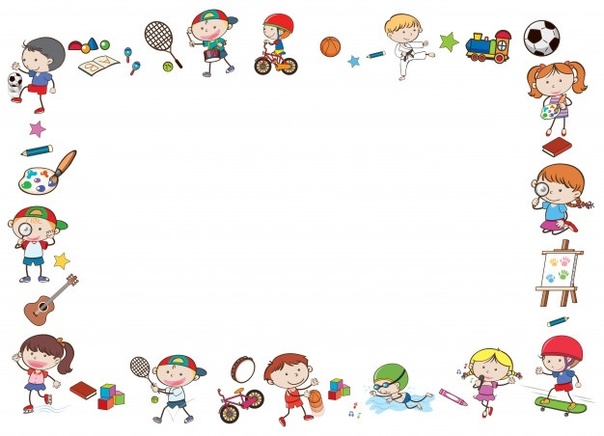 Чтение:
К.Чуковский«Федорино горе», С.Михалков «Про девочку, которая плохо кушала», И.Демьянов «Замарашка», Н.Павлова «Света любит шоколадки…», Т.Тонина «Мамин фартук».• Проговаривание потешек во время КГН: «Водичка-водичка», «Мыли мылом ушки, мыли мылом ручки», «Давай-ка с тобой закаляться, холодной водой умываться!», «Носик, носик! Где ты, носик?», «Кран откройся! Нос, умойся!» «Доктор, доктор, как нам быть: уши мыть или не мыть?»
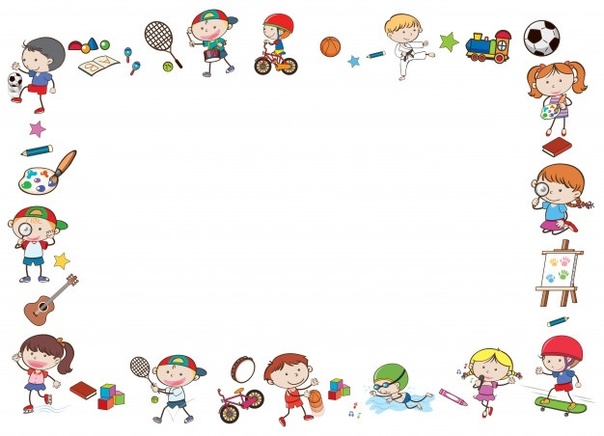 Образовательная область «Художественно-эстетическое развитие»:• Аппликация «Витаминный компот».• Рисование «Огурцы в банке».• Рисование по трафарету овощей и фруктов (карандашами, фломастерами)Цель: закреплять знания о полезных продуктах, развивать мелкую моторику рук.• Рассматривание иллюстраций к произведениям: «Мамин фартук», «Про девочку, которая плохо кушала», «Замарашка», «Света любит шоколадки…», «Девочка чумазая».
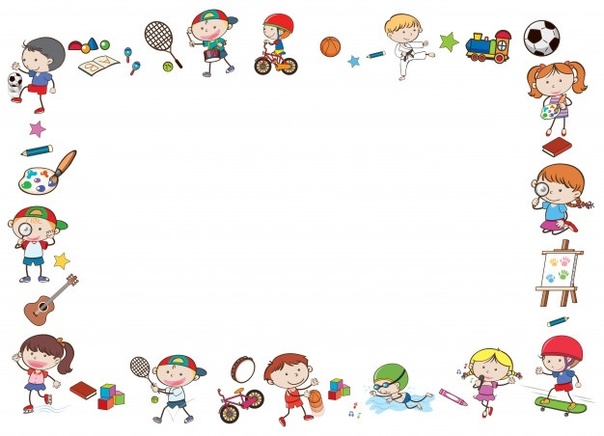 Работа с родителями:
• Консультация «Как правильно одеть ребёнка на прогулку».Цель: формировать представления у родителей о том, как правильно одевать ребёнка в холодное время года.• Создание рубрики в родительском уголке «Если хочешь быть здоров».Цель: ознакомление родителей со способами оздоровления детей в семье.
Предложить родителям принять участие в организации семейных оздоровительных мероприятий.
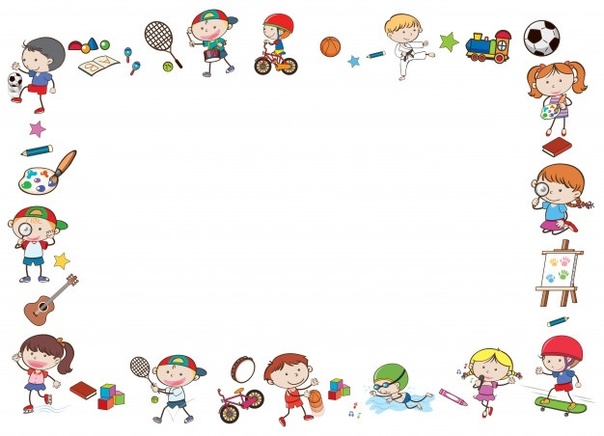 Заключение:• Воспитательная ценность: У детей значительно повысился интерес и желание заниматься гимнастикой, физкультурой, принимать участие в закаливающих процедурах, ухаживать за собой.• Познавательная ценность: У детей и их родителей повысились знания о сохранении и укреплении здоровья, значимости здорового образа жизни. Расширилось представление о закаливающих мероприятиях, о полезных продуктах питания.
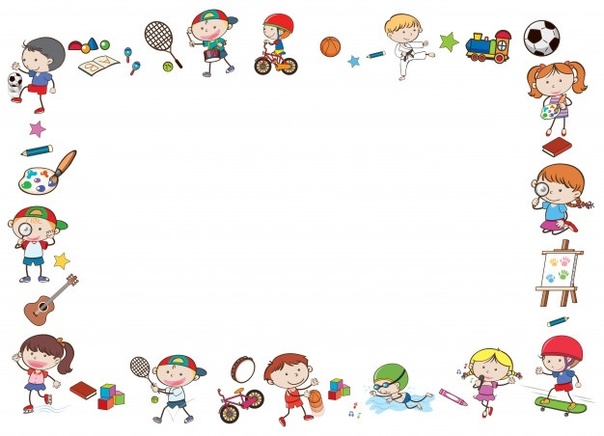 Спасибо за внимание!
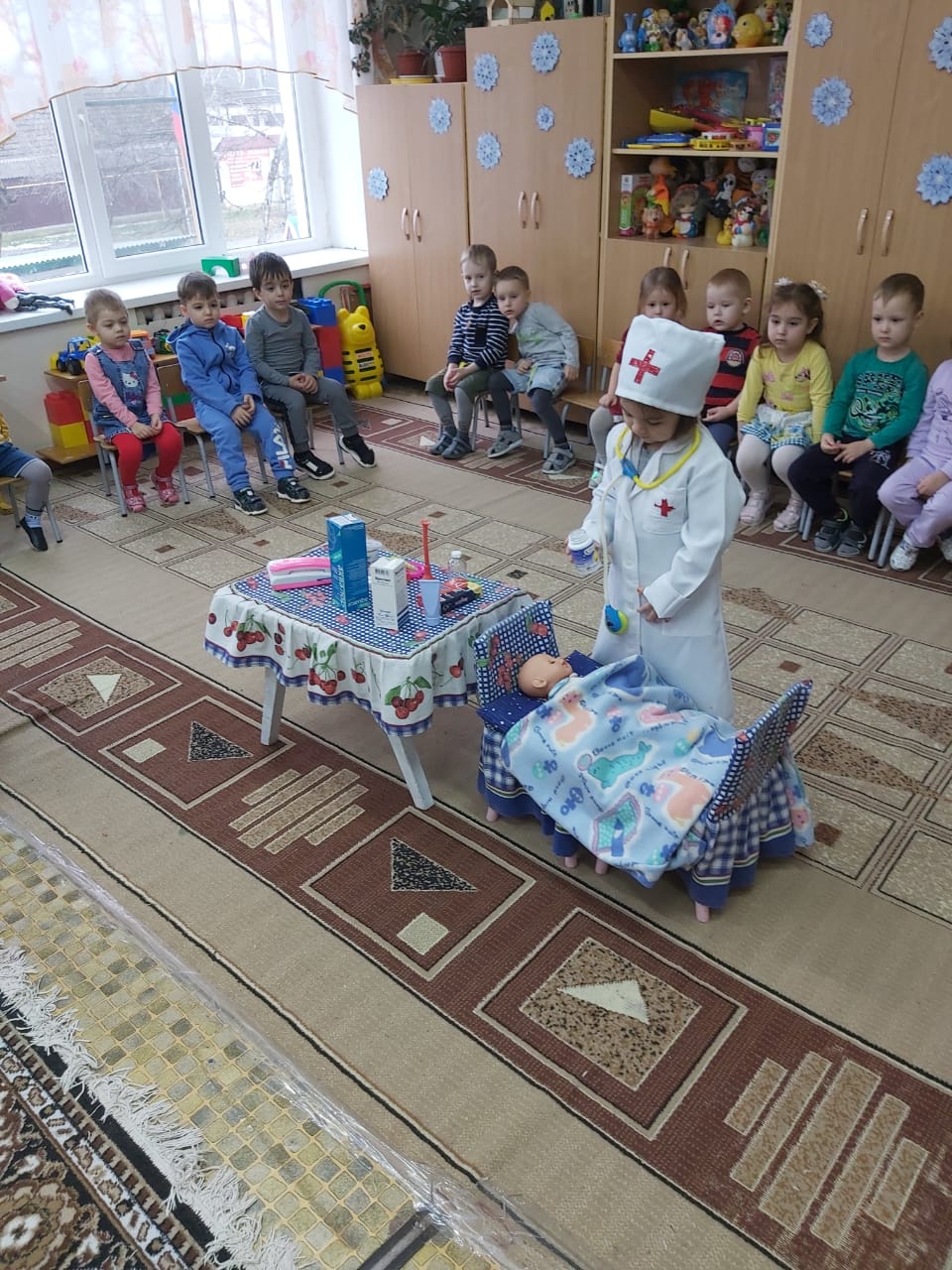 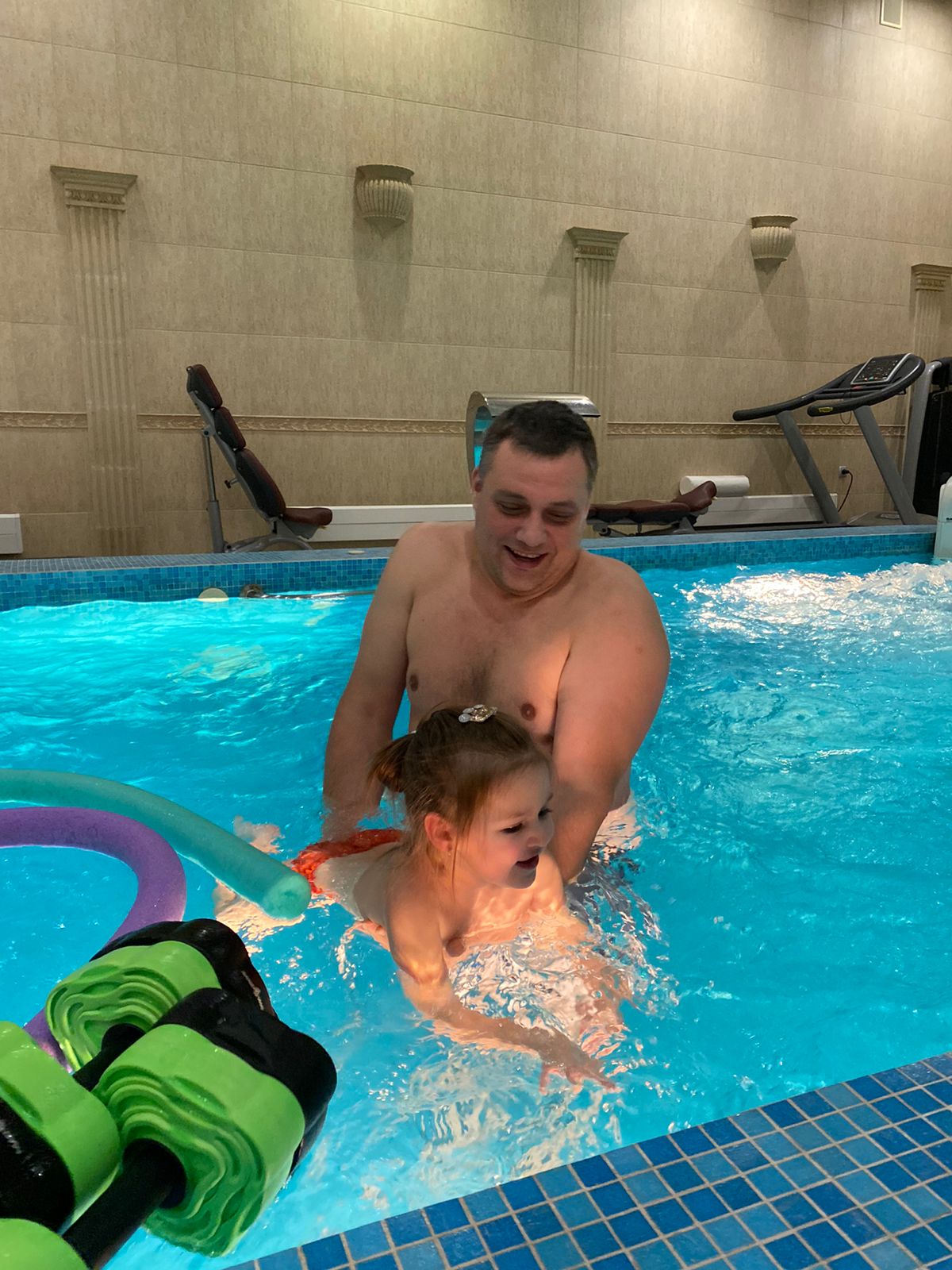 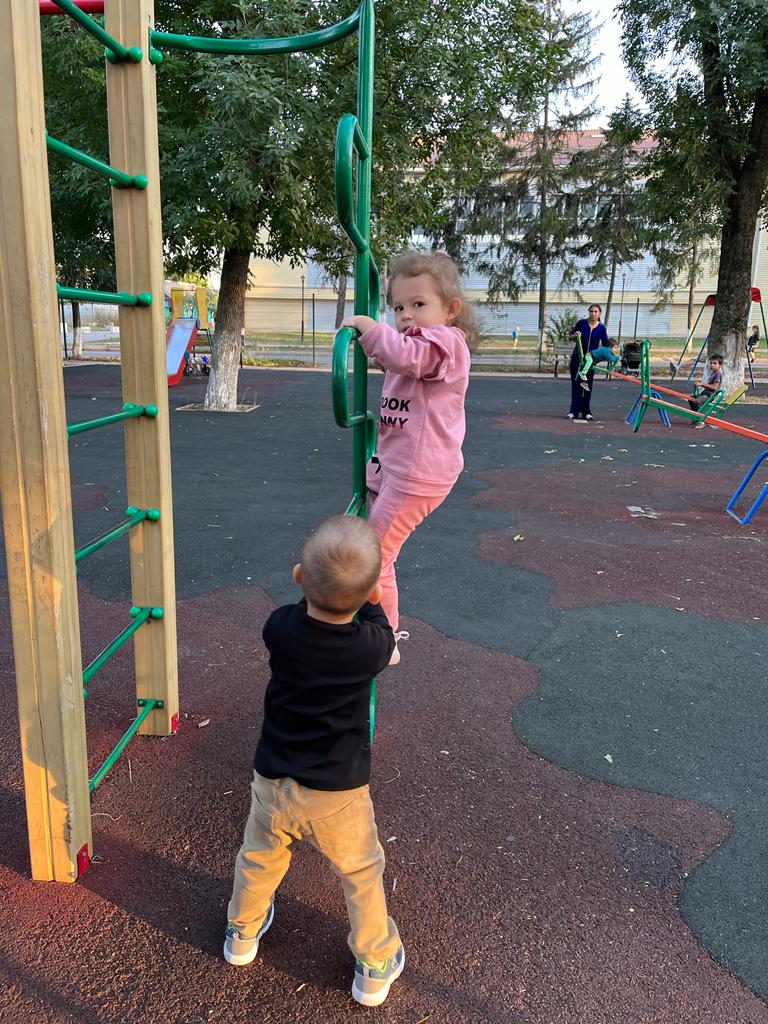 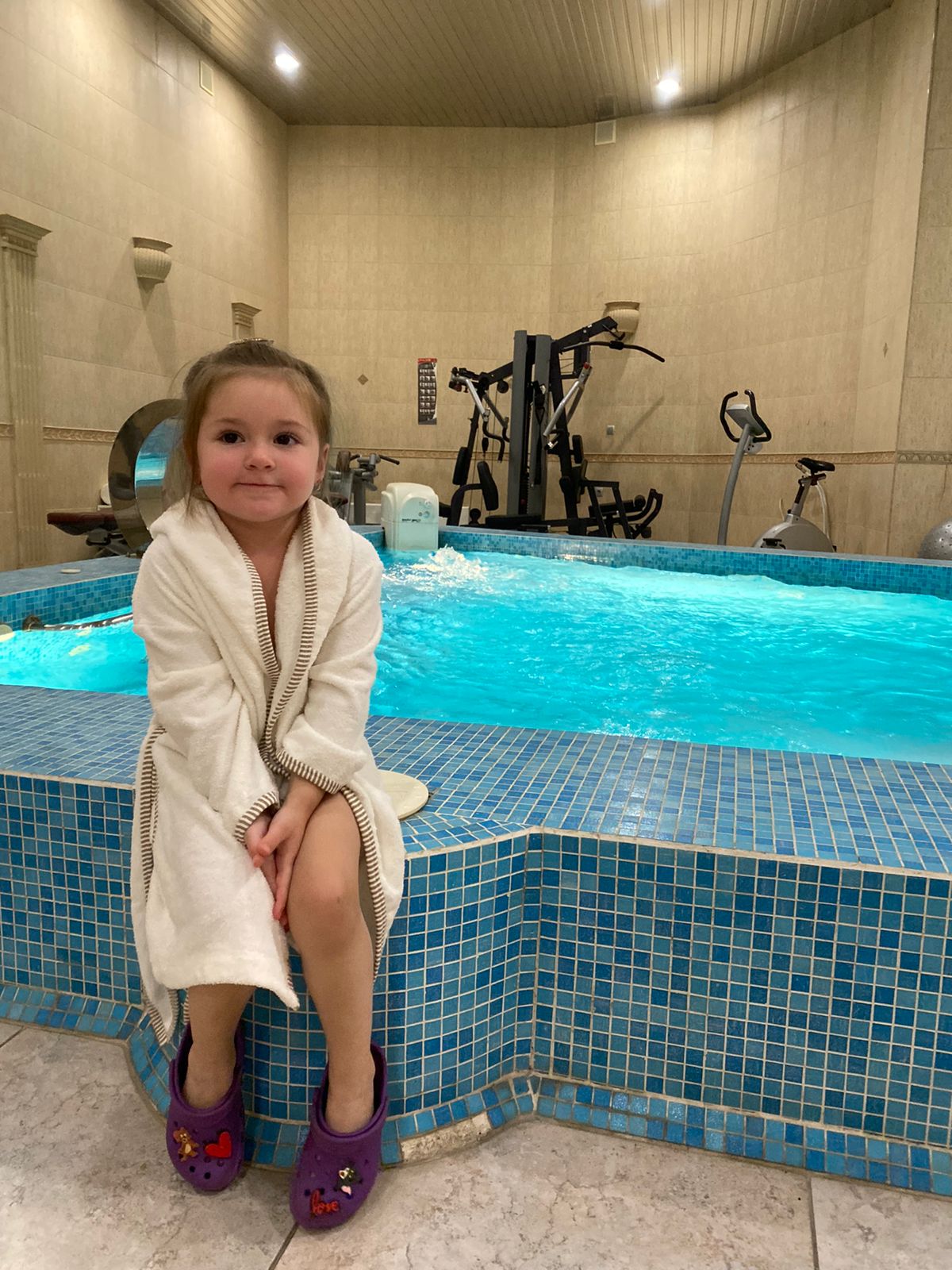 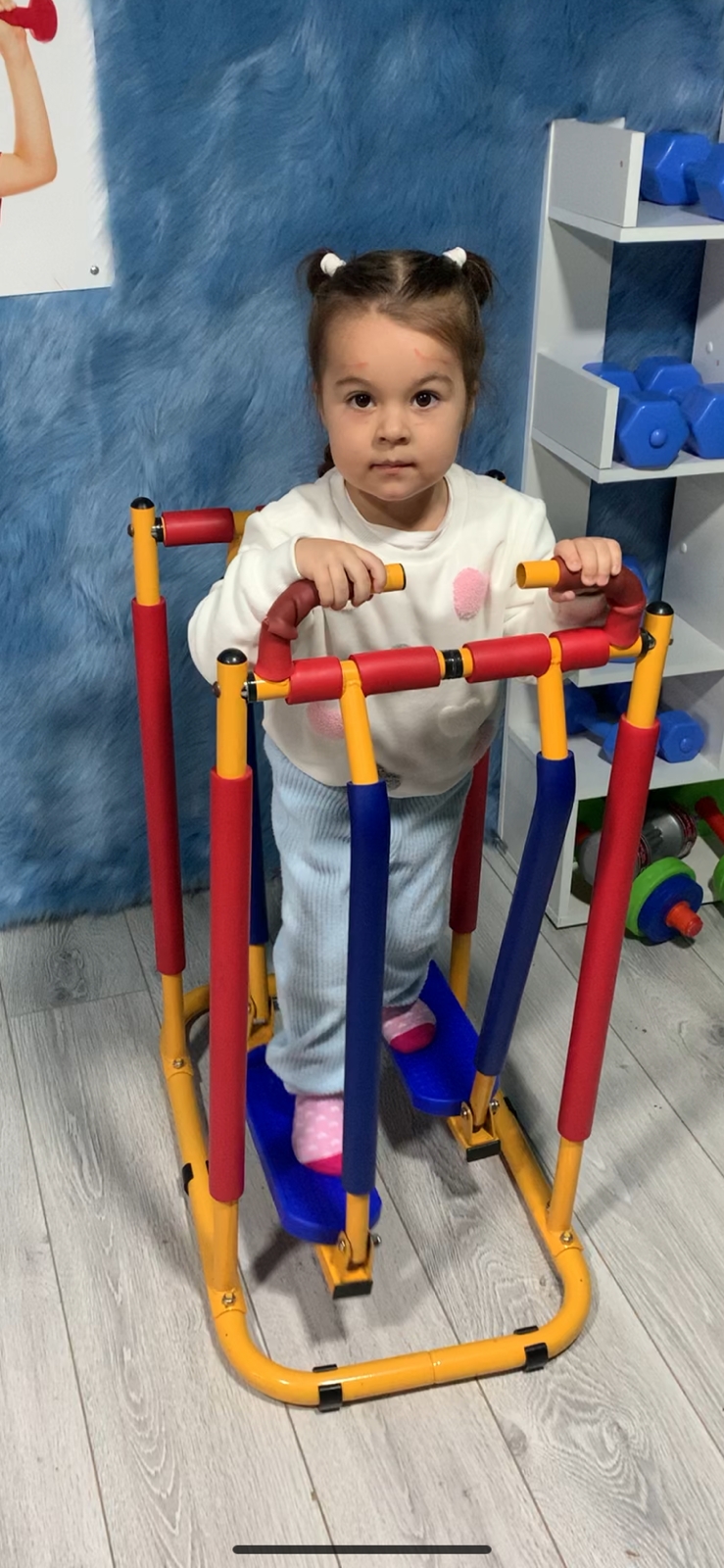 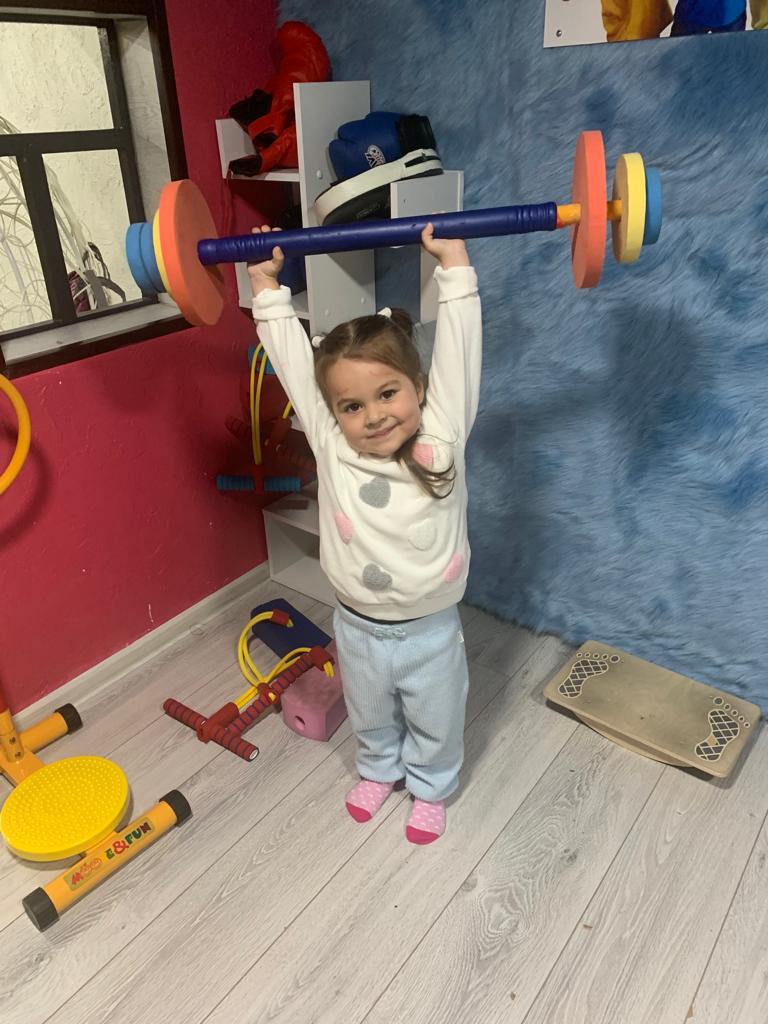 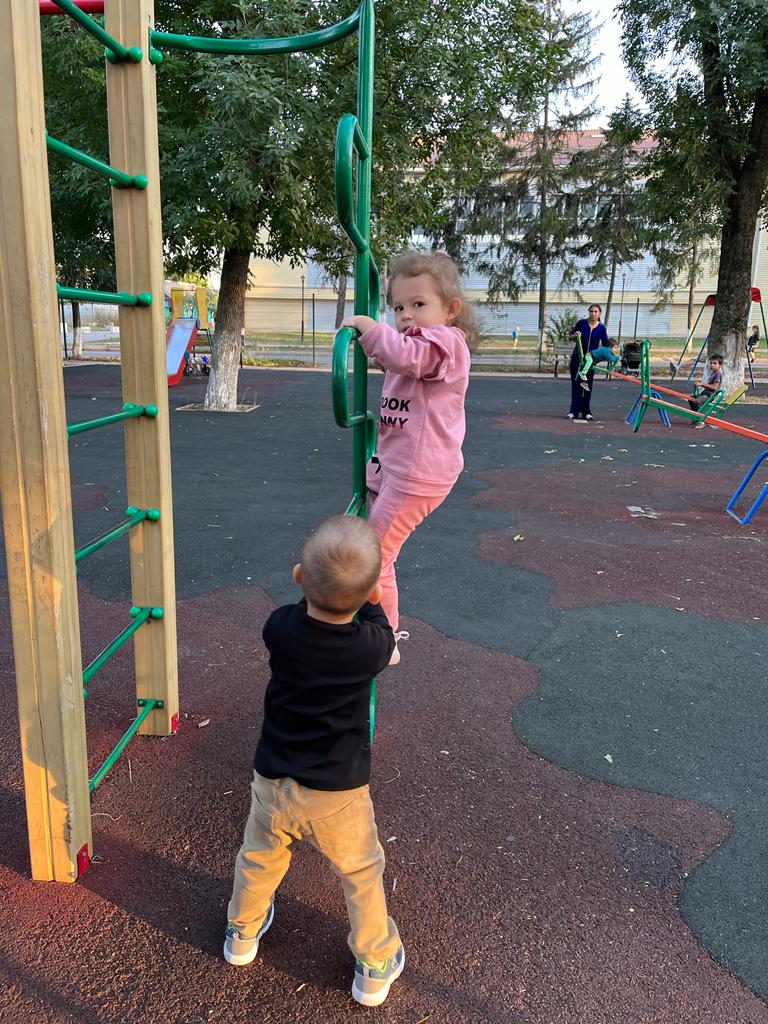 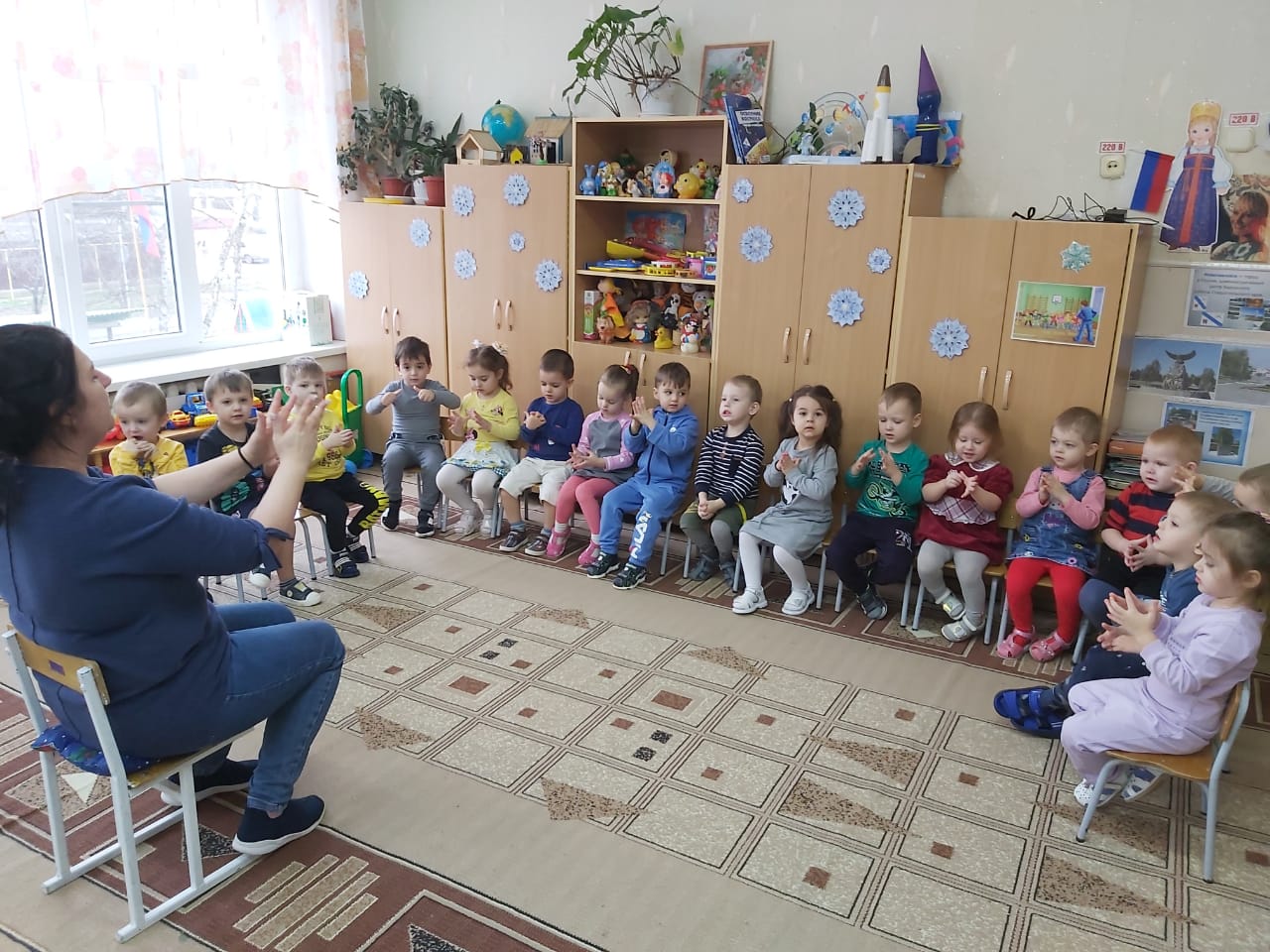 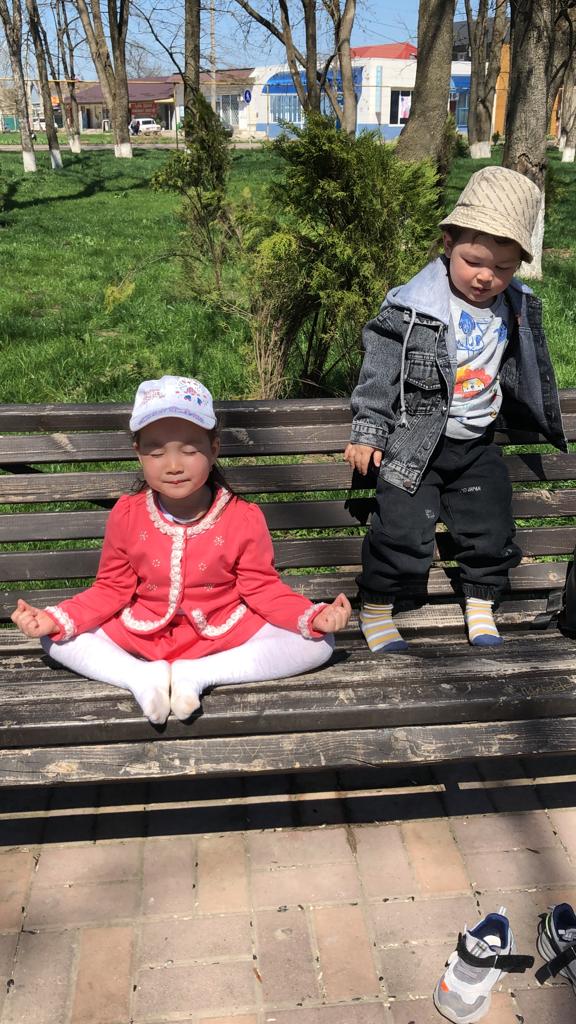 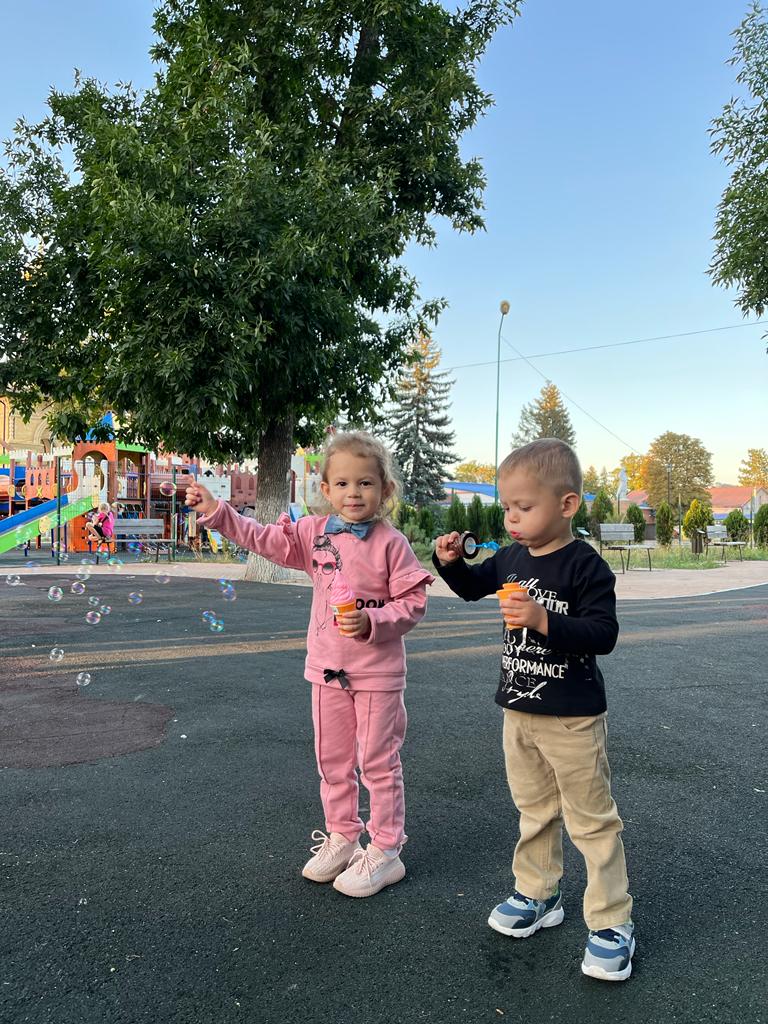 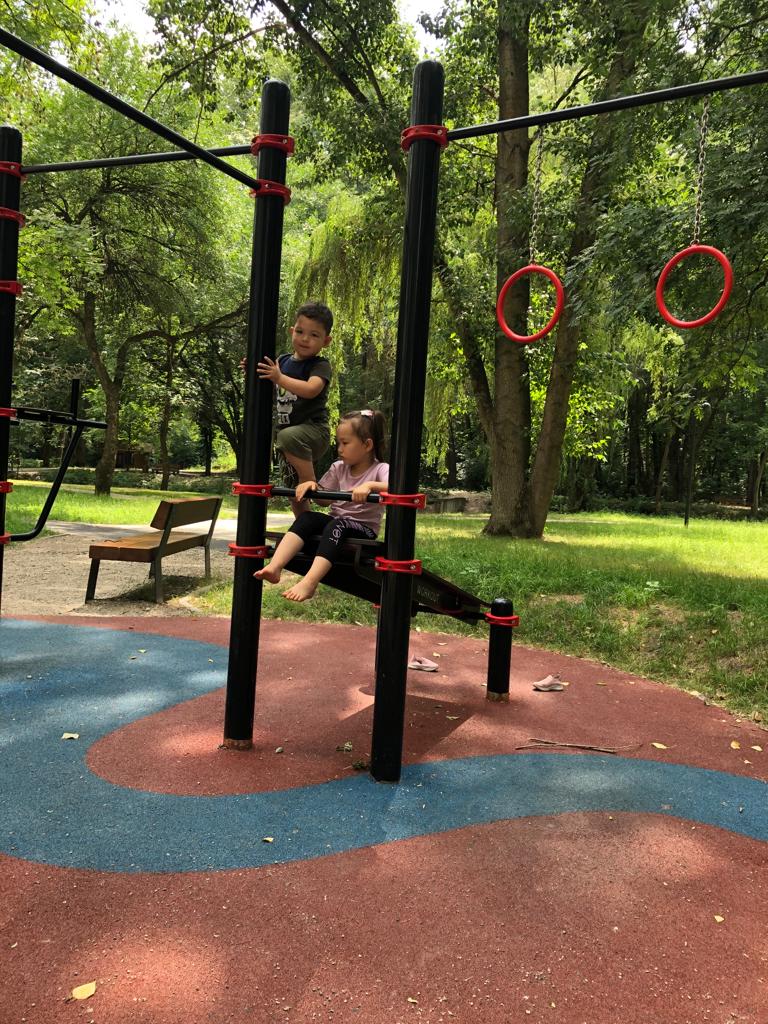 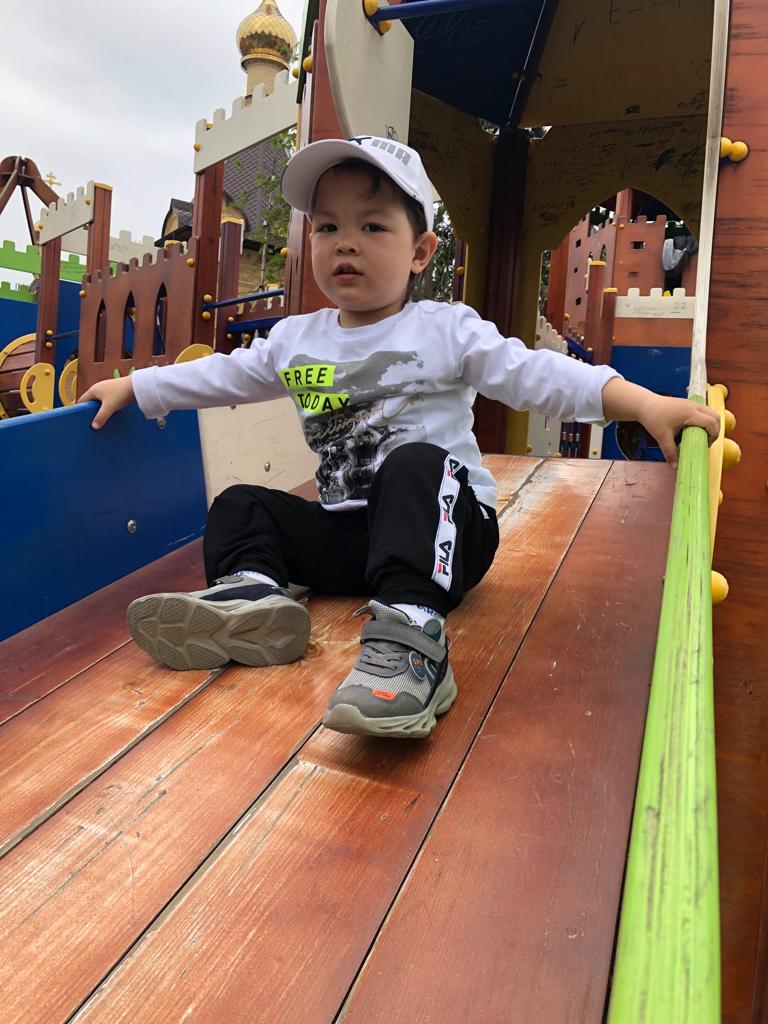 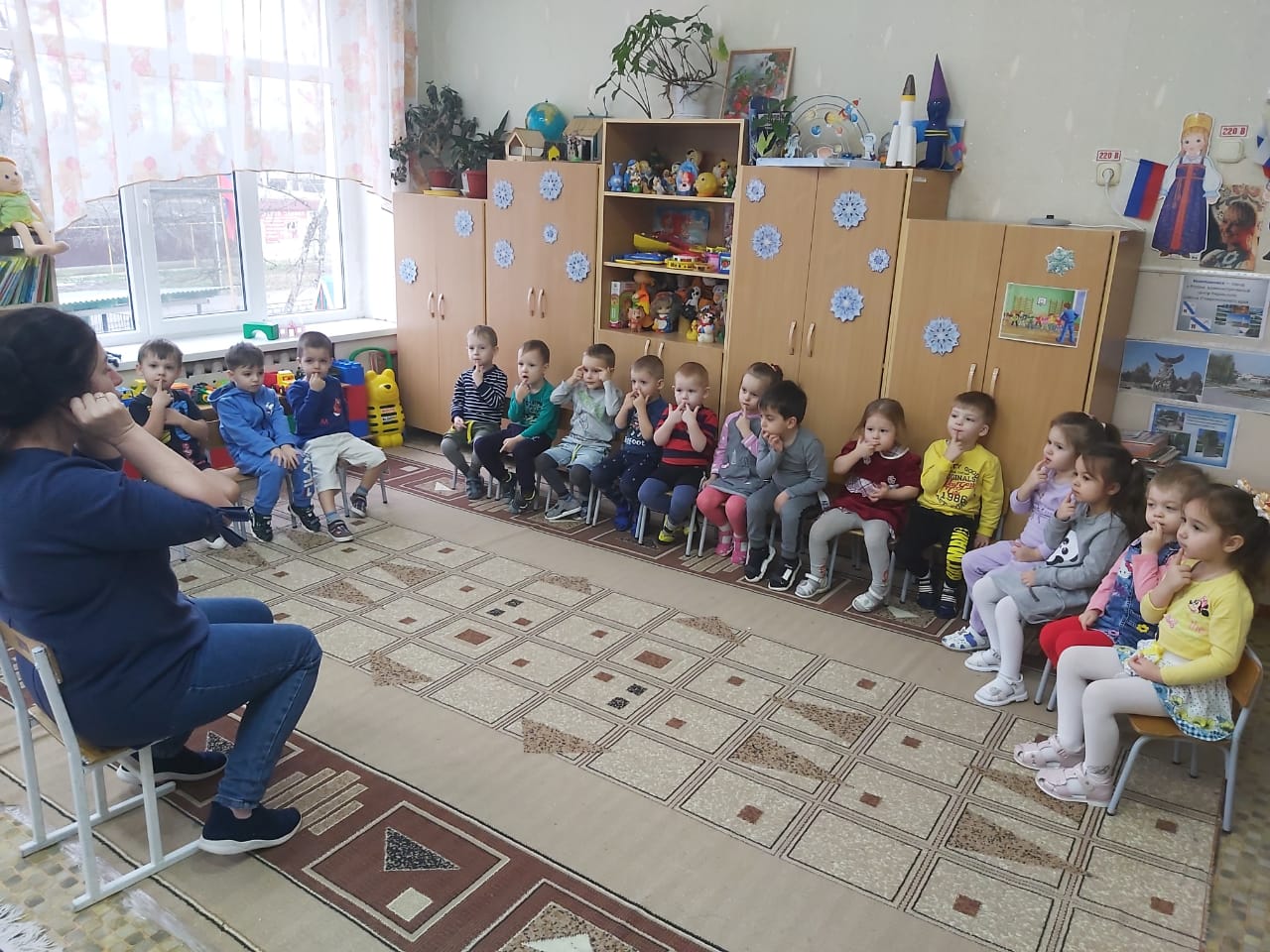 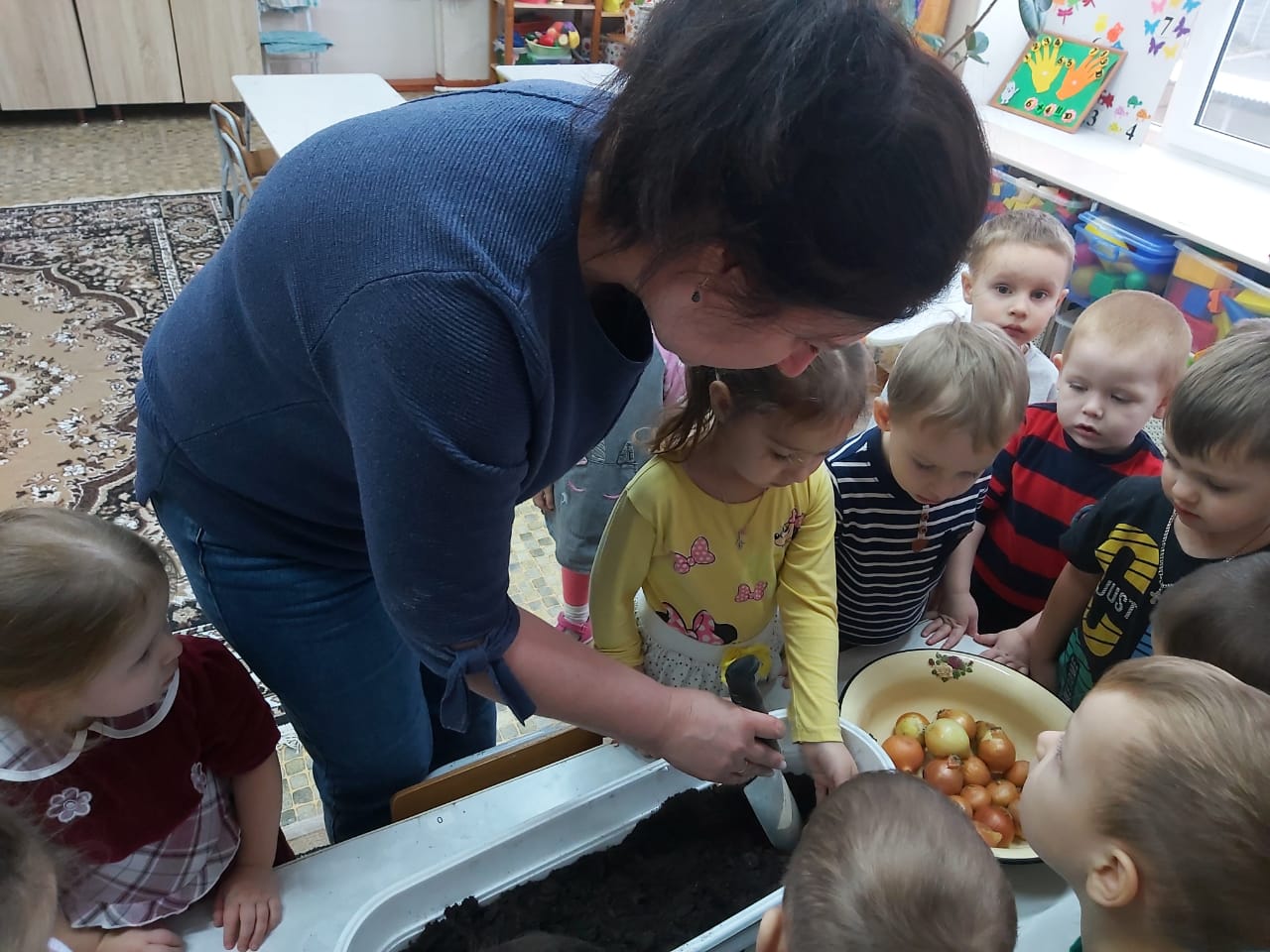 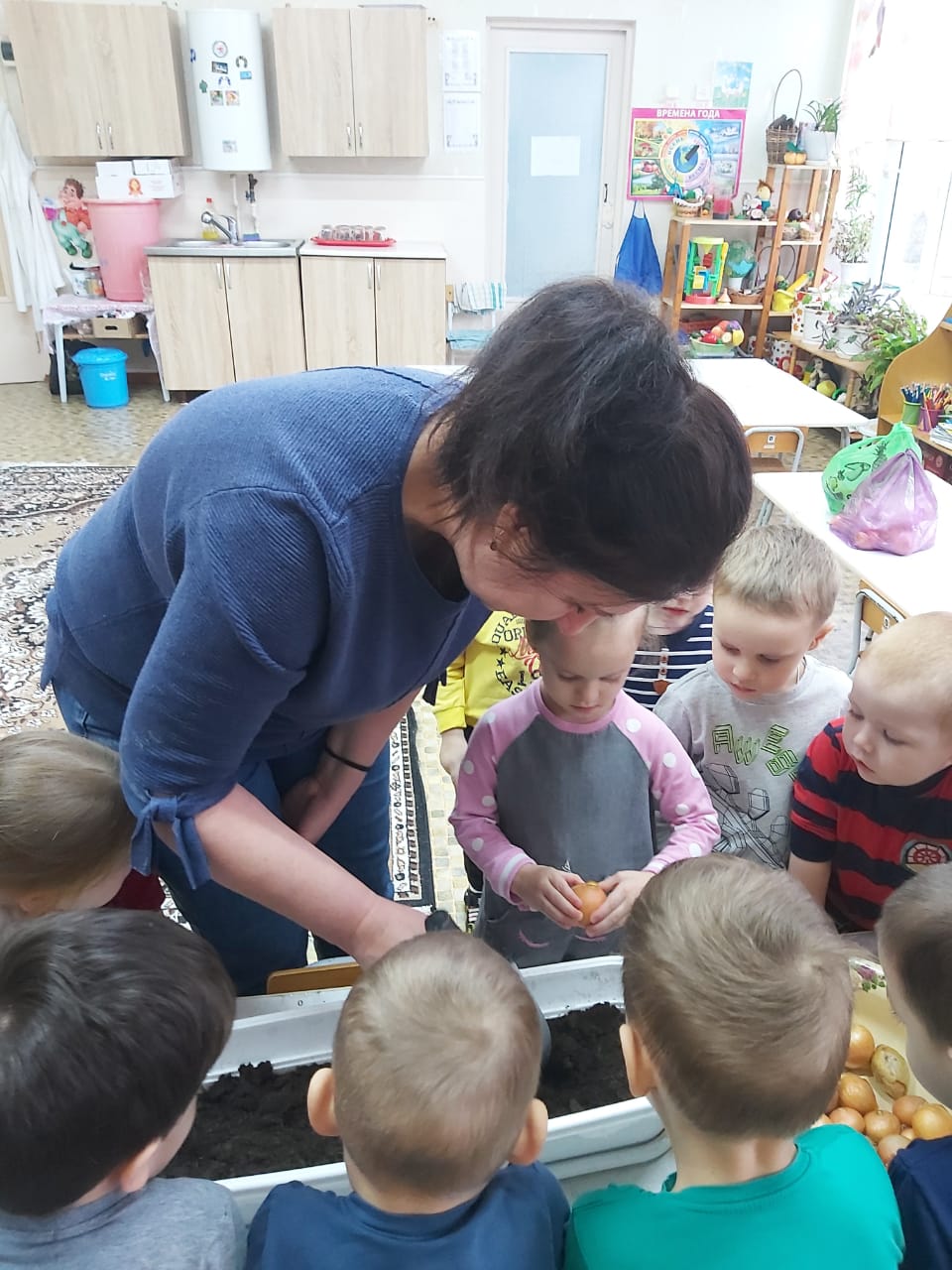 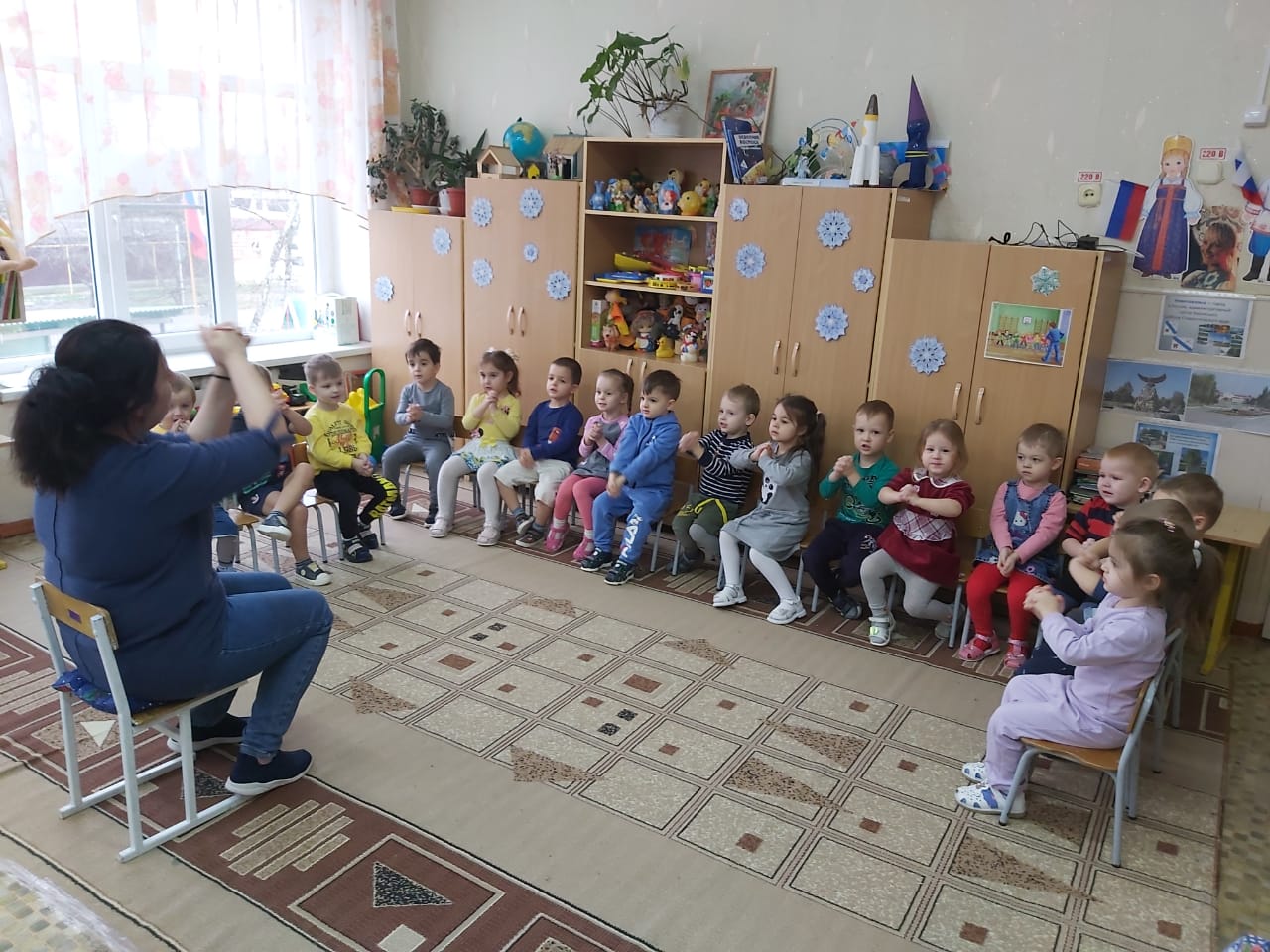 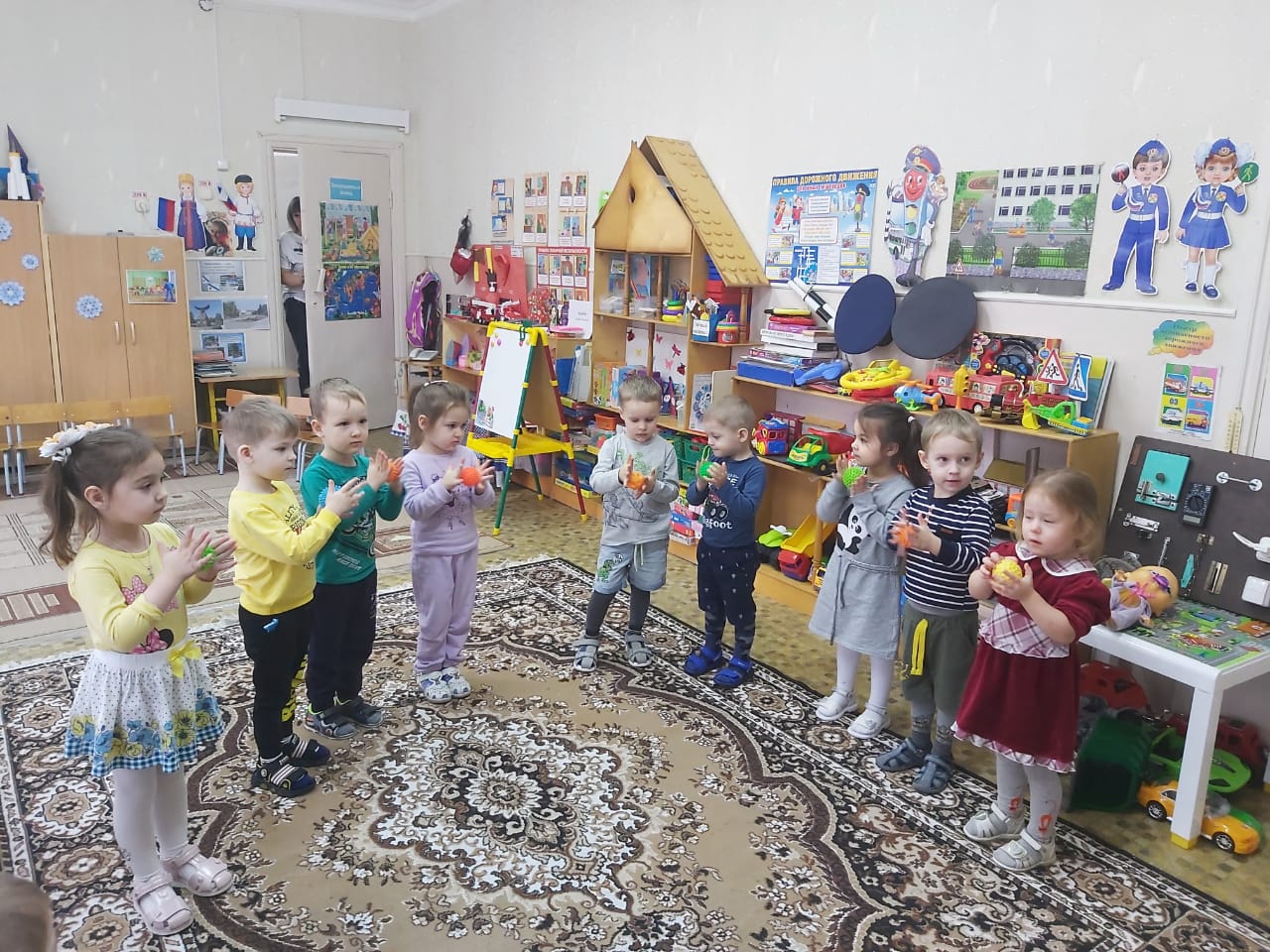 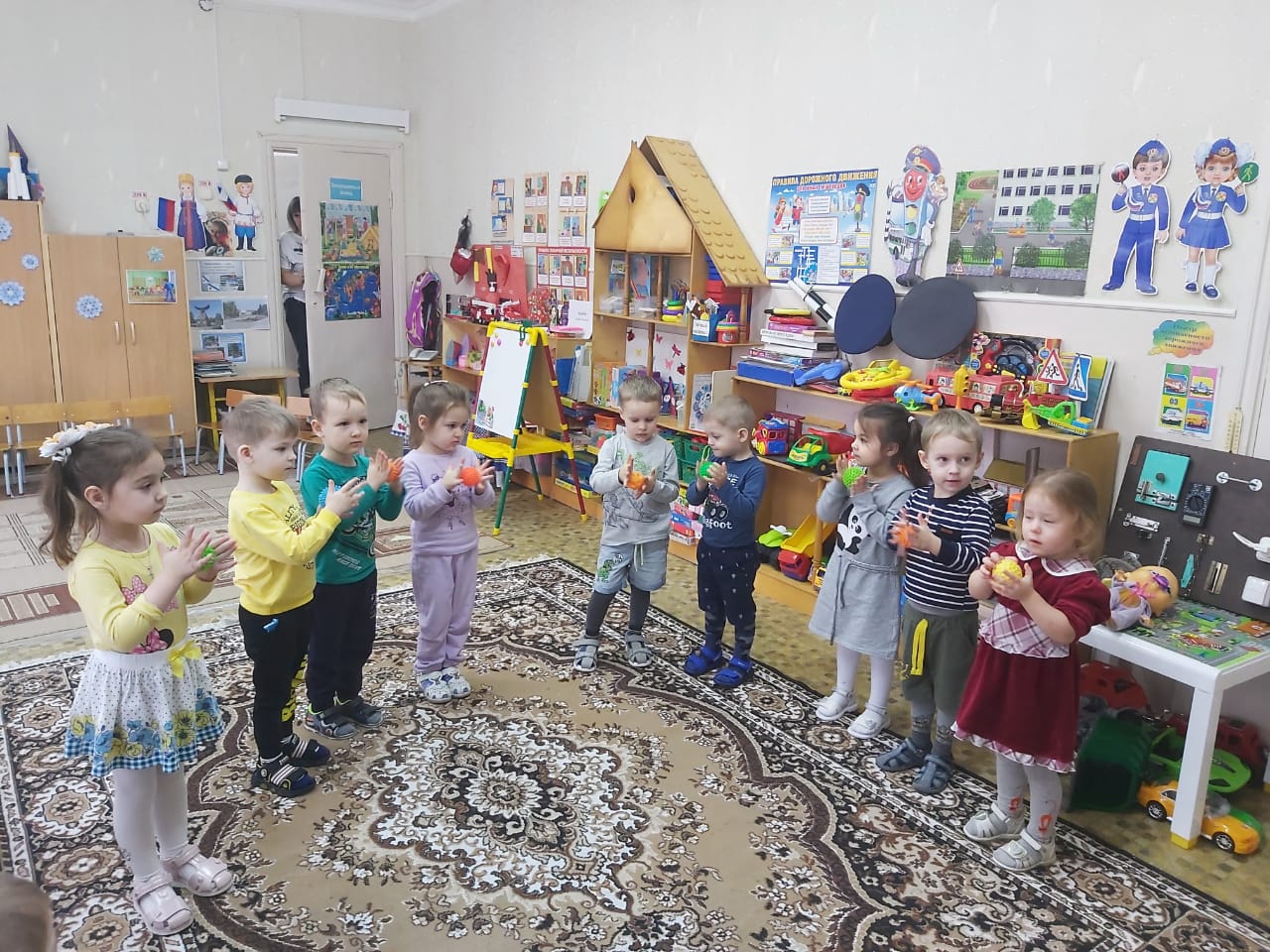 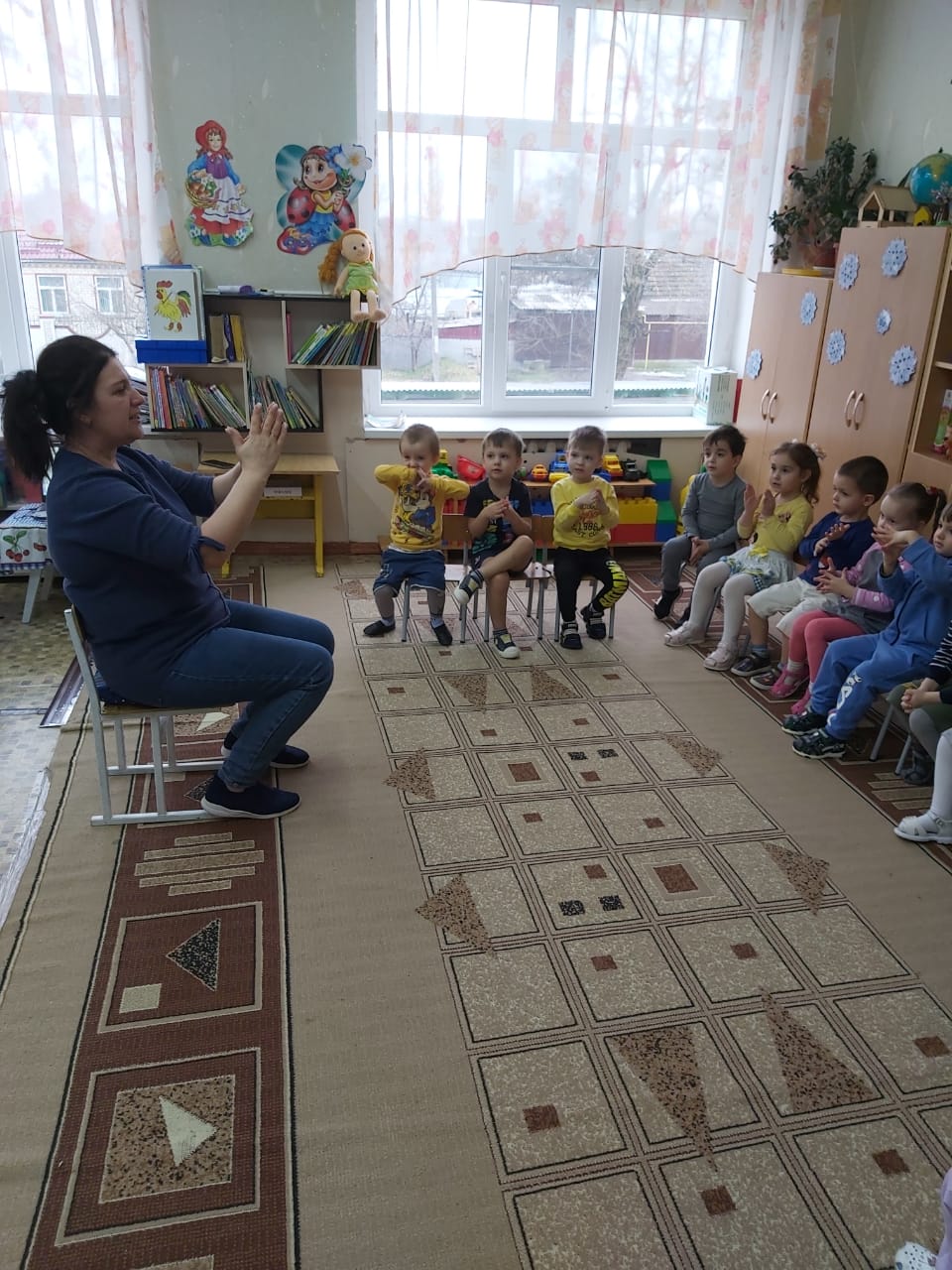 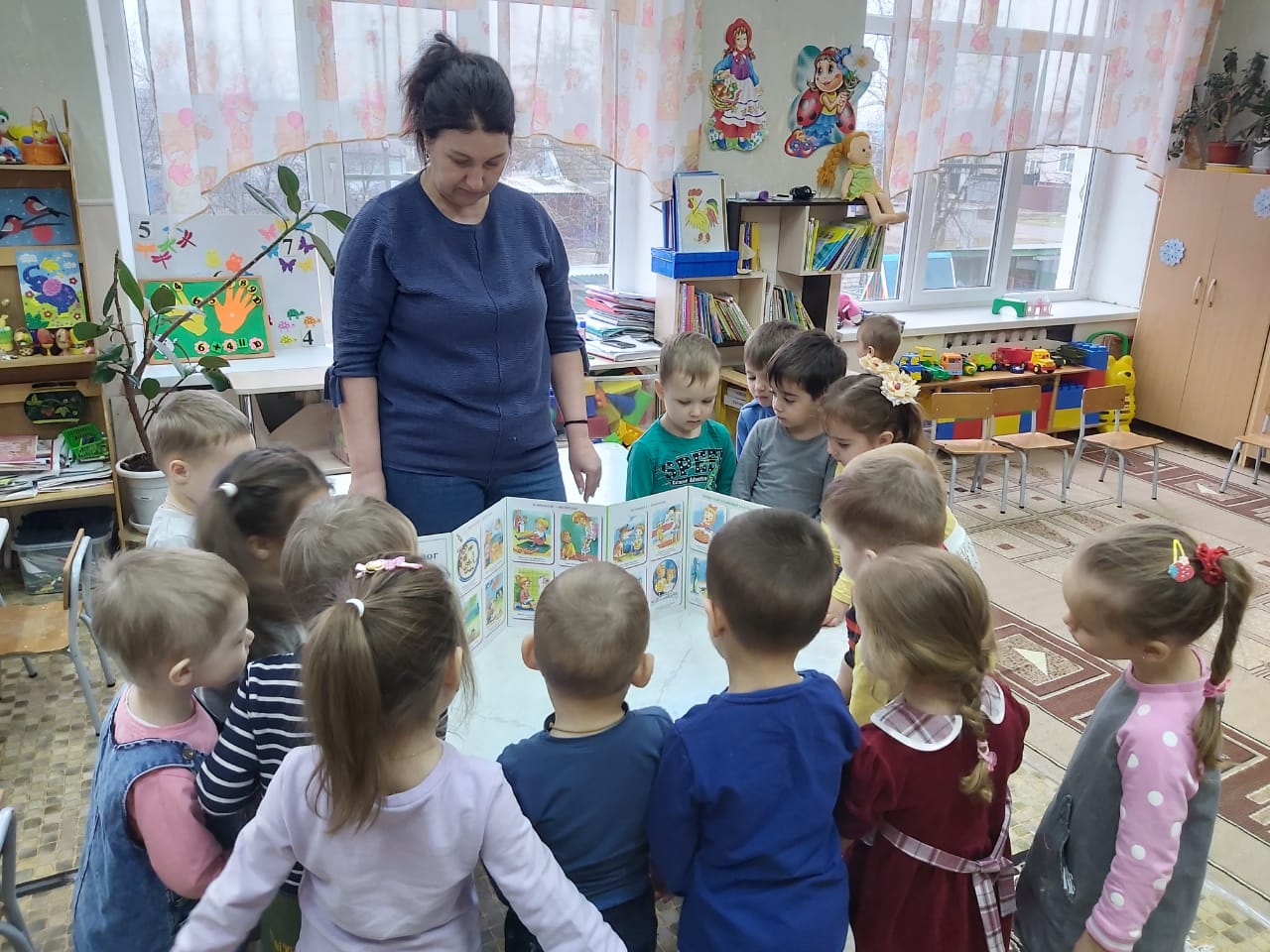 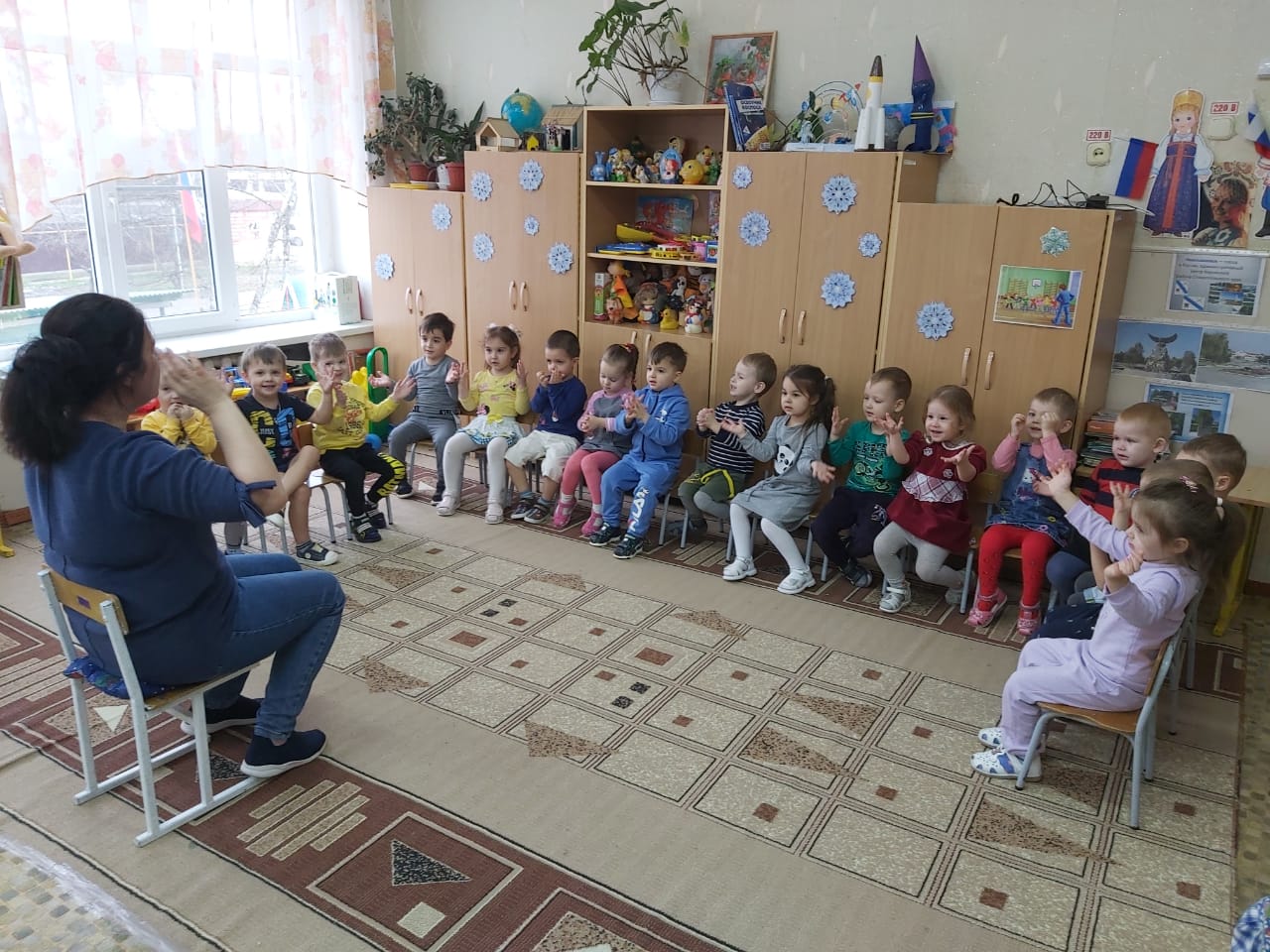 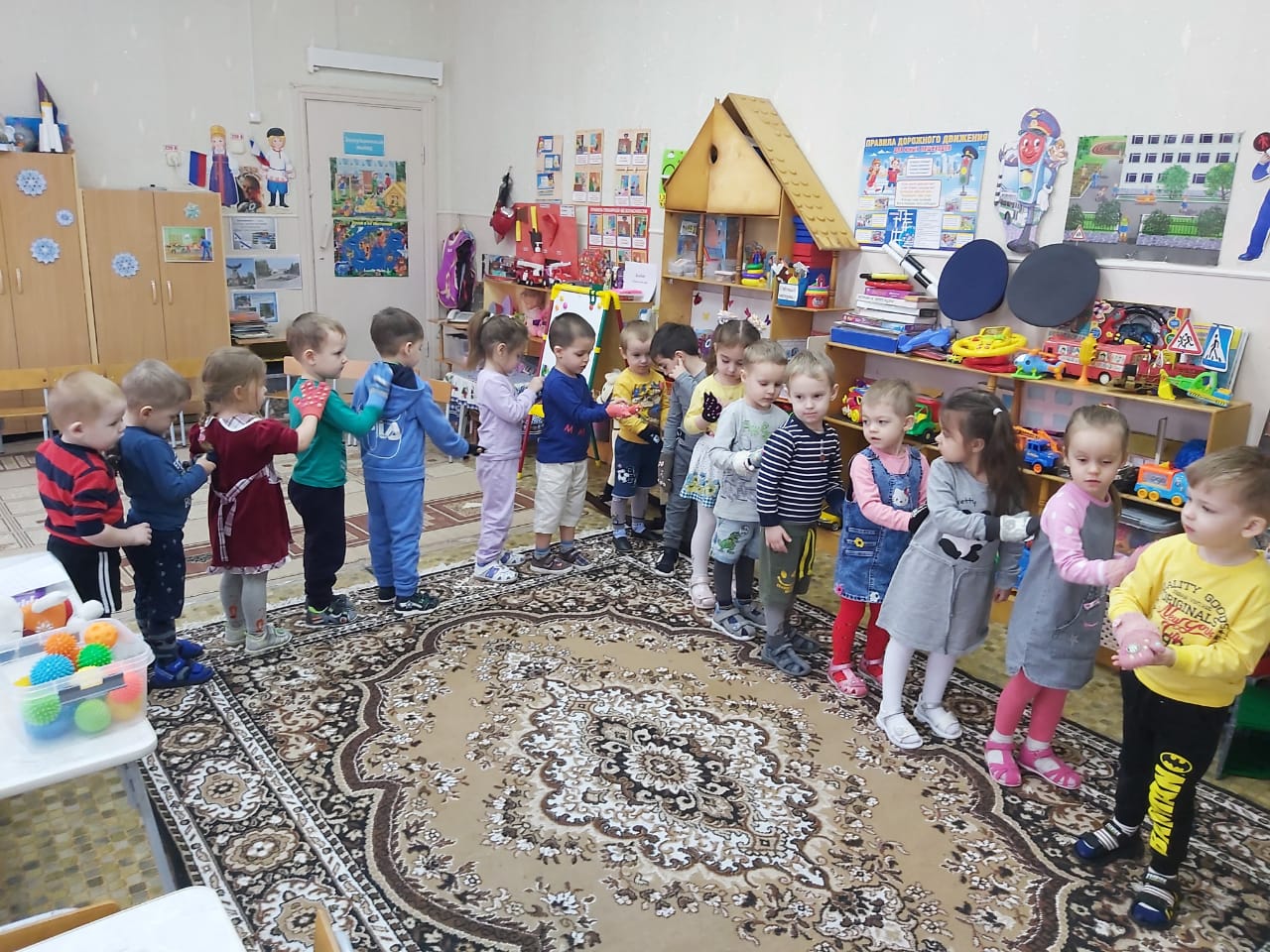 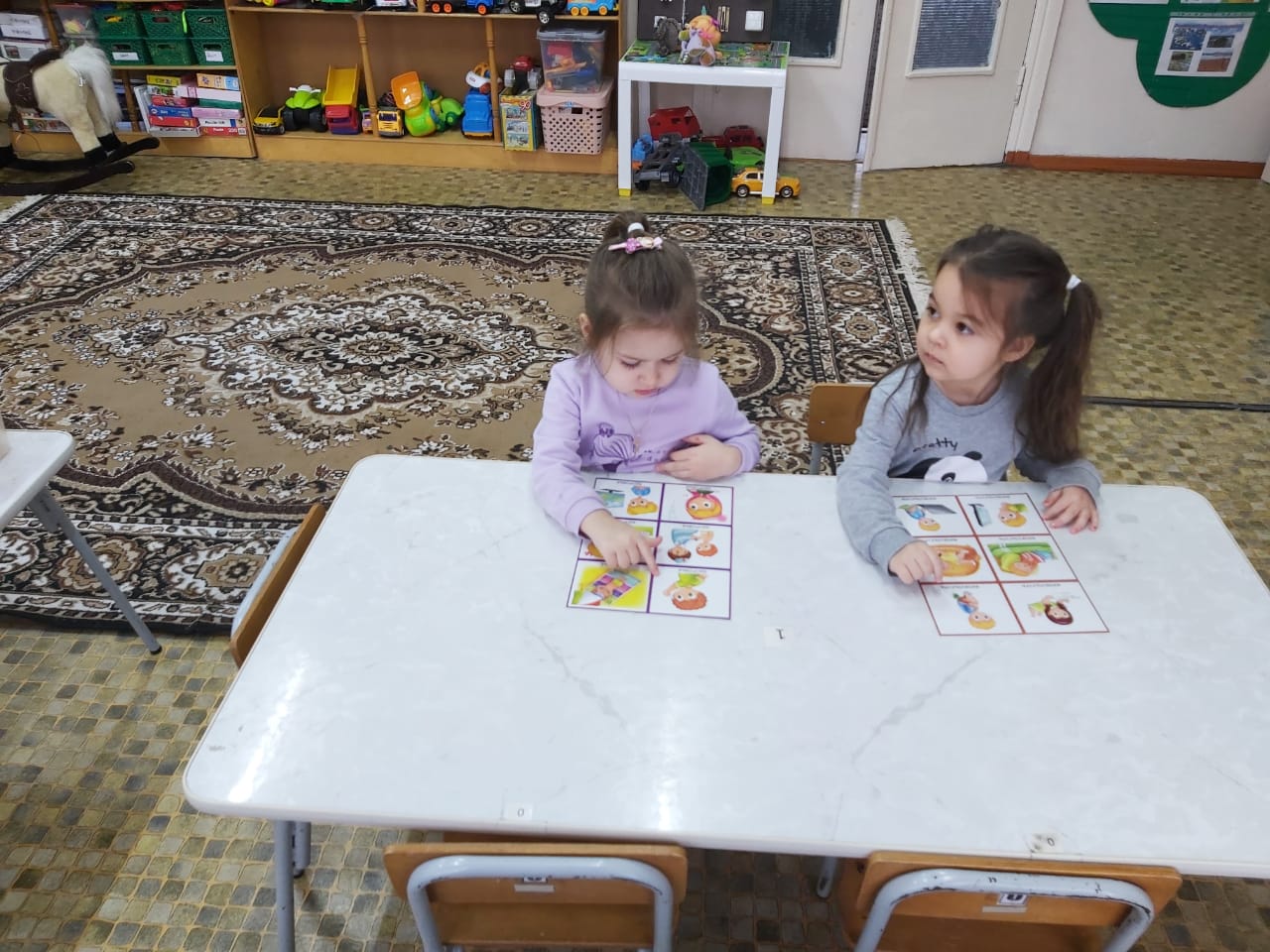 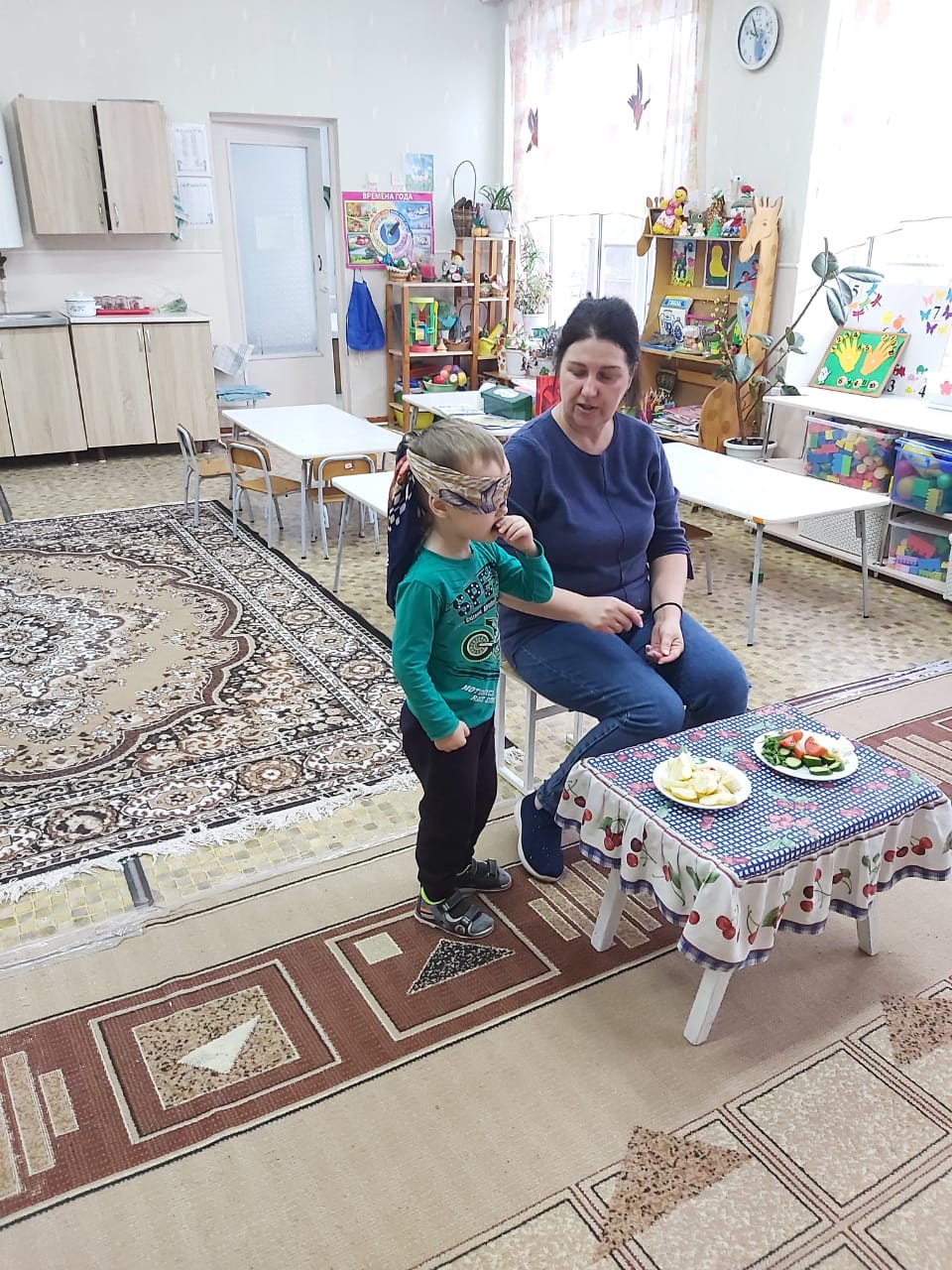 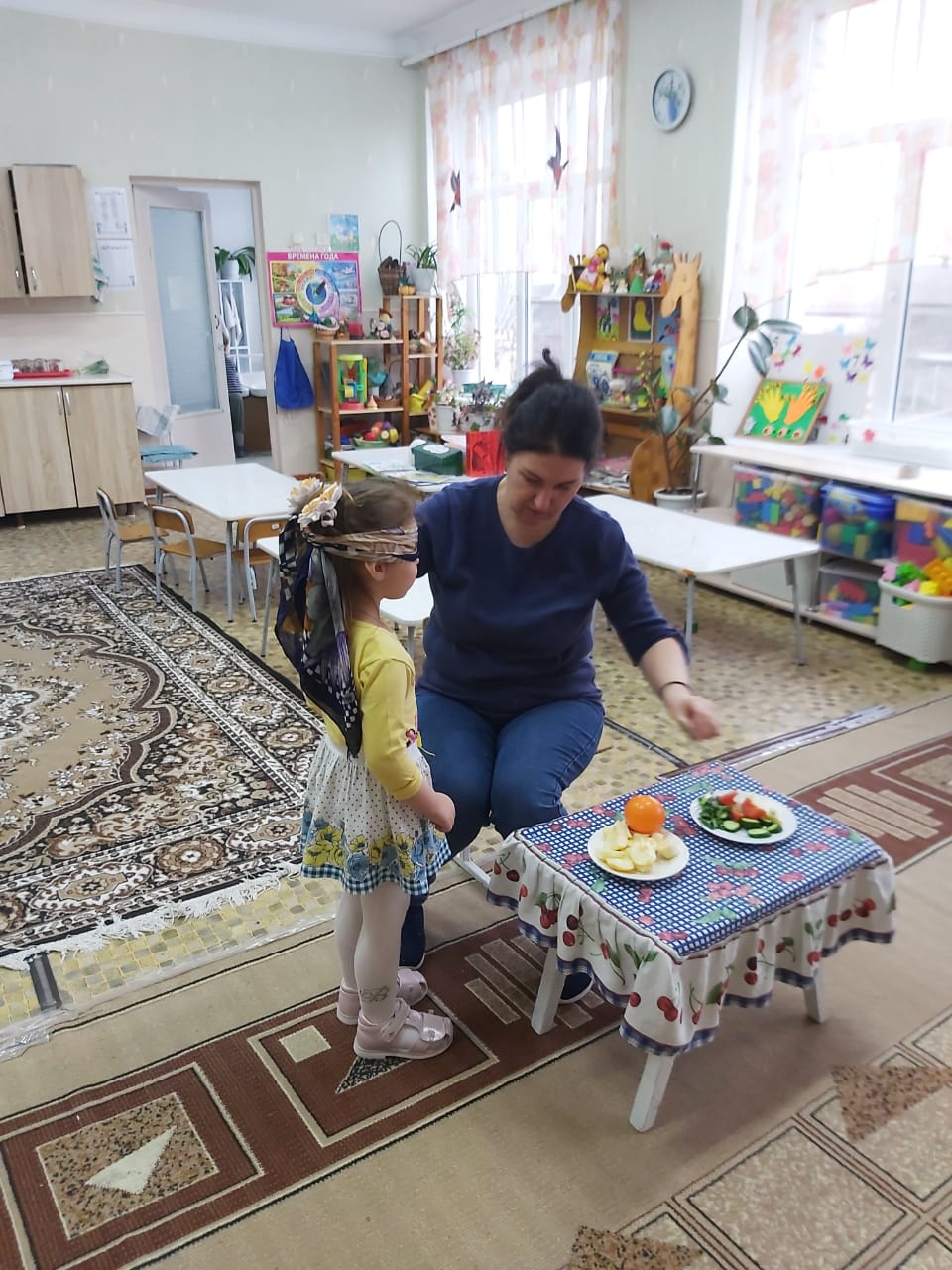 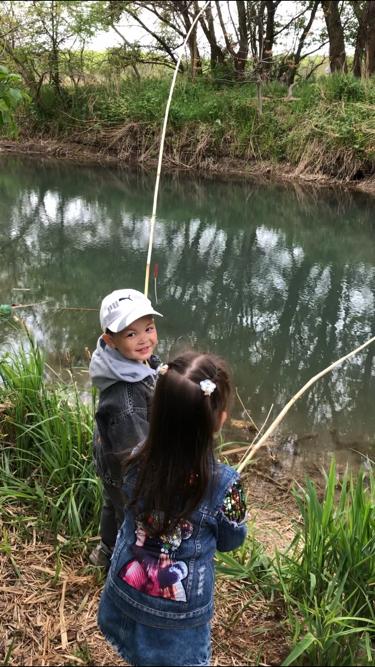 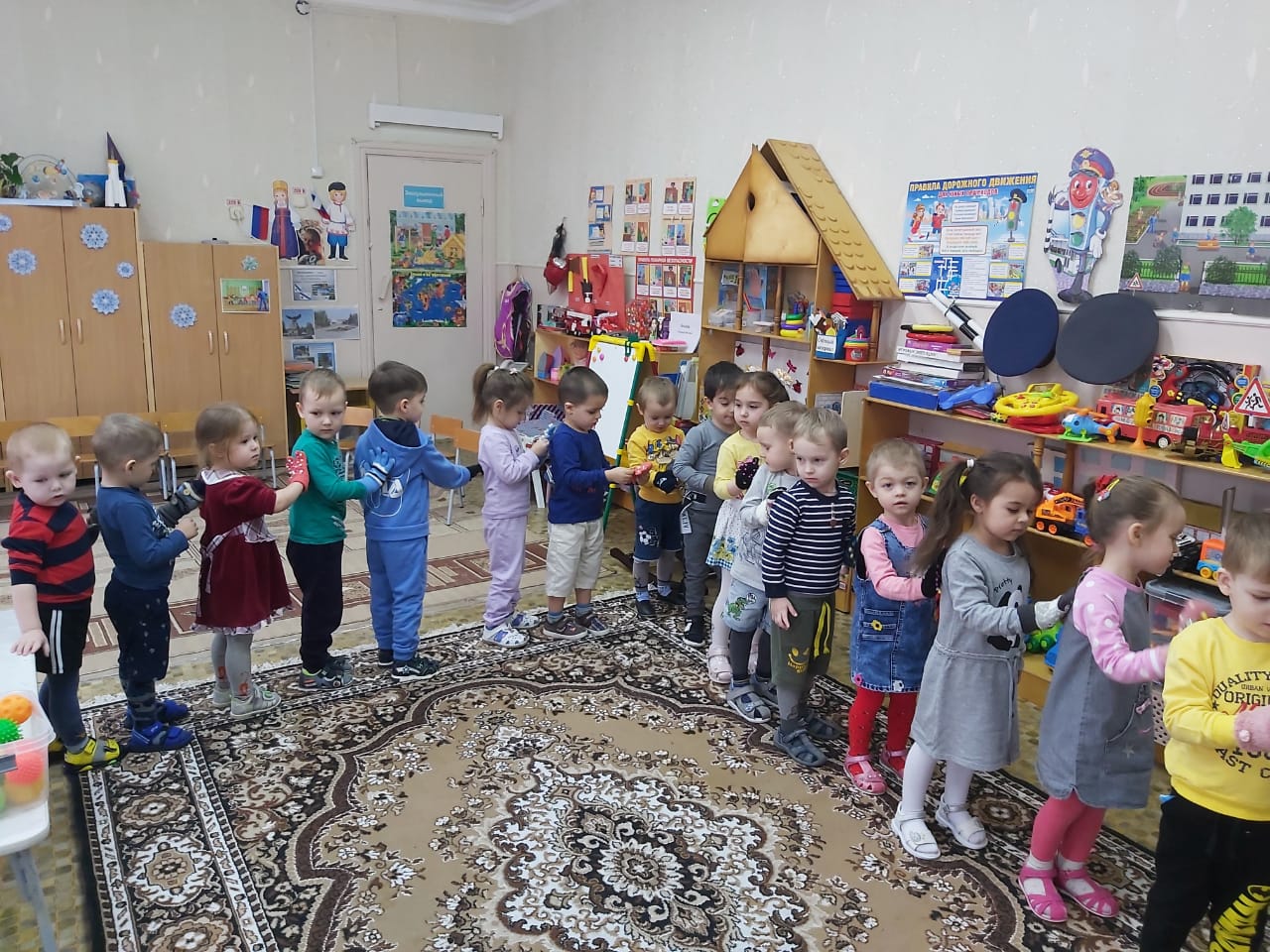 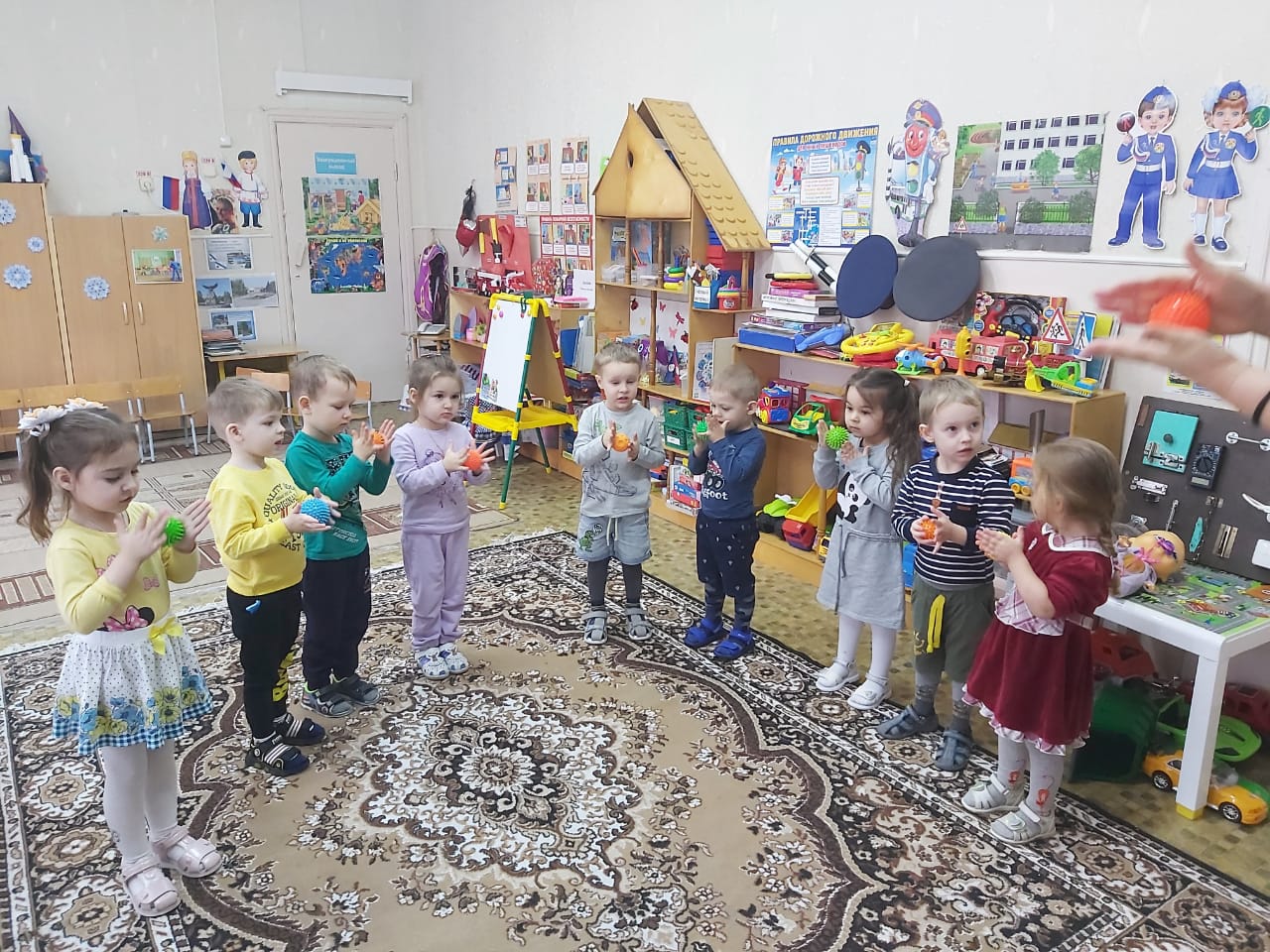 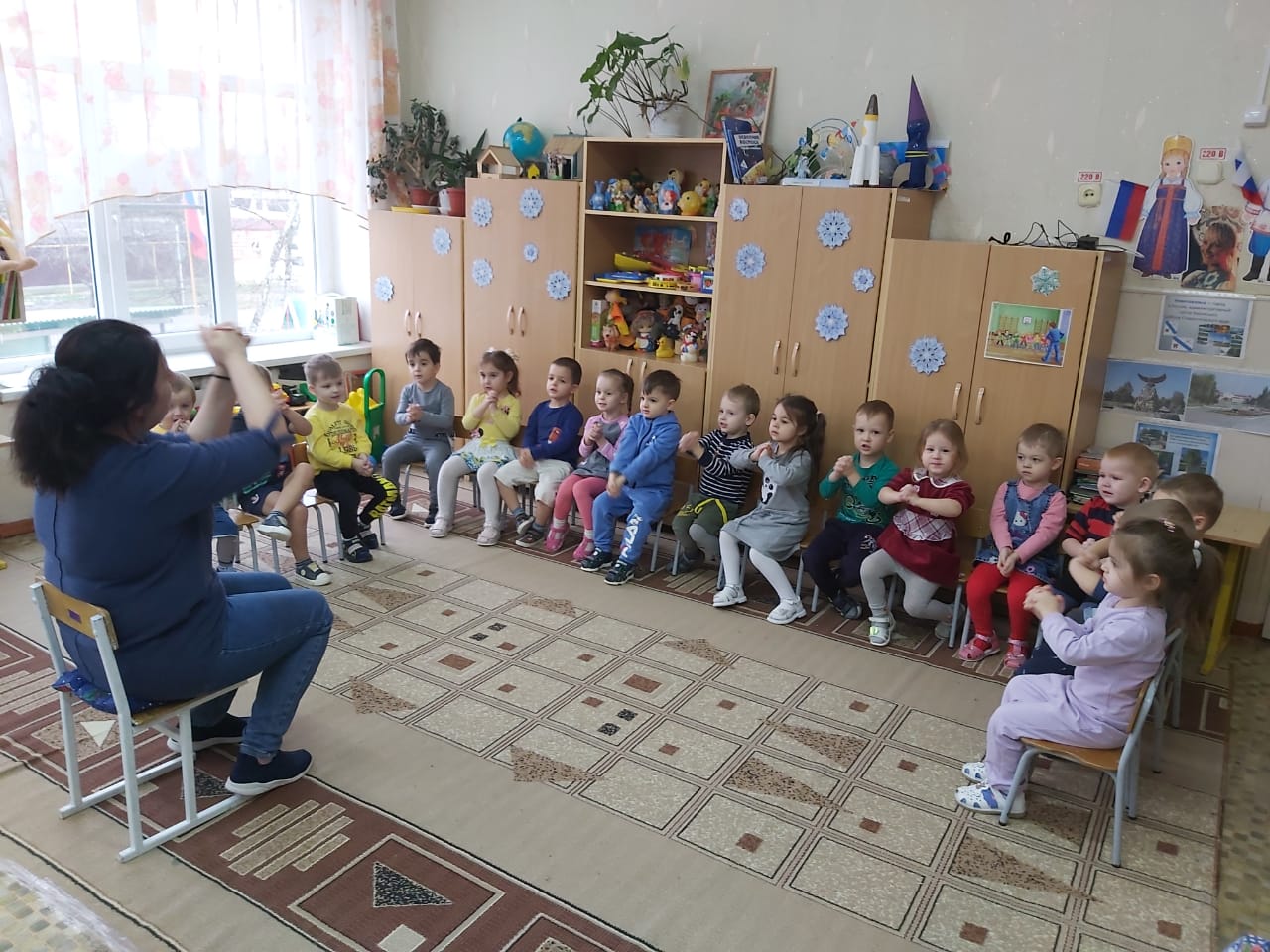 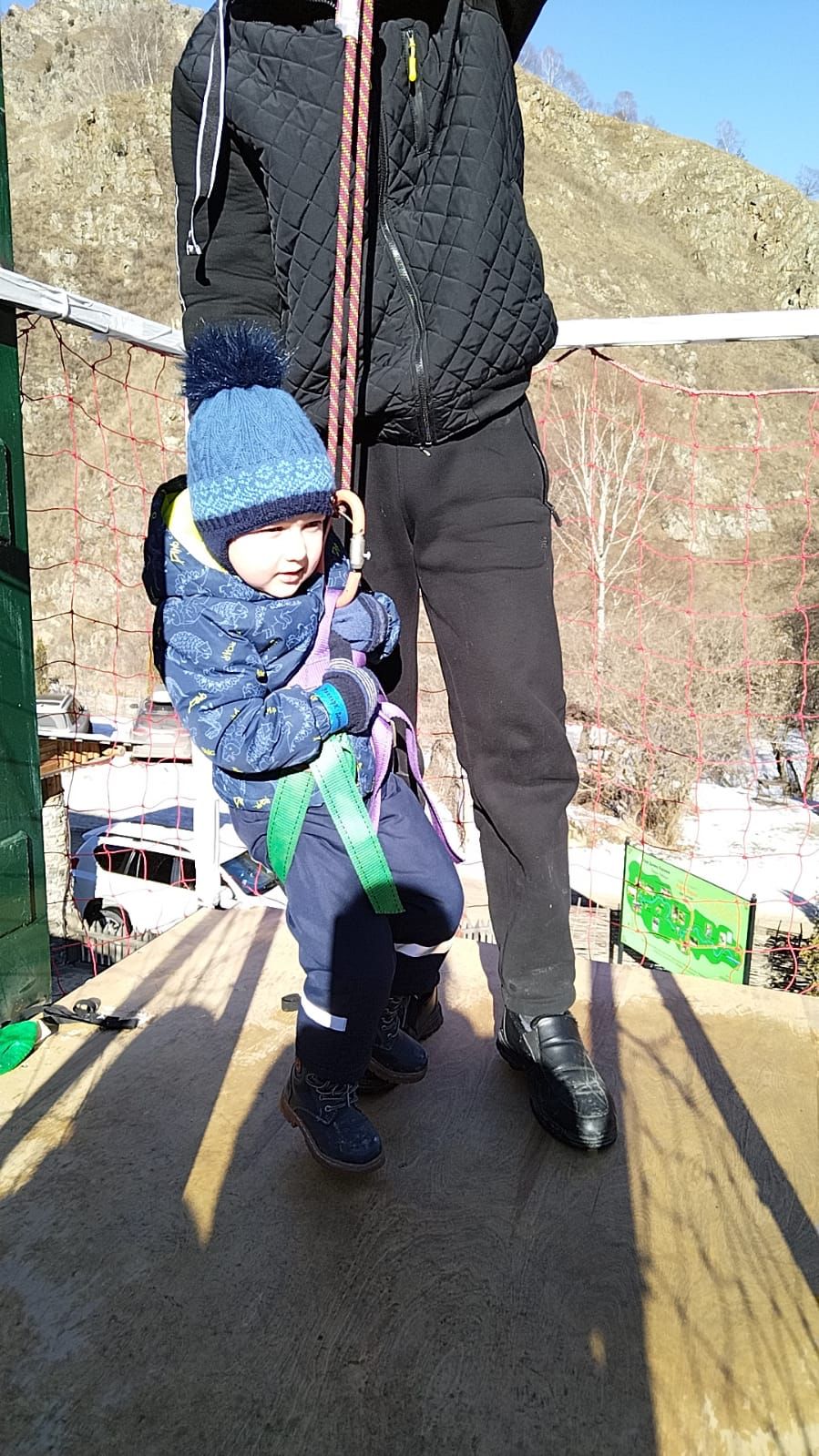 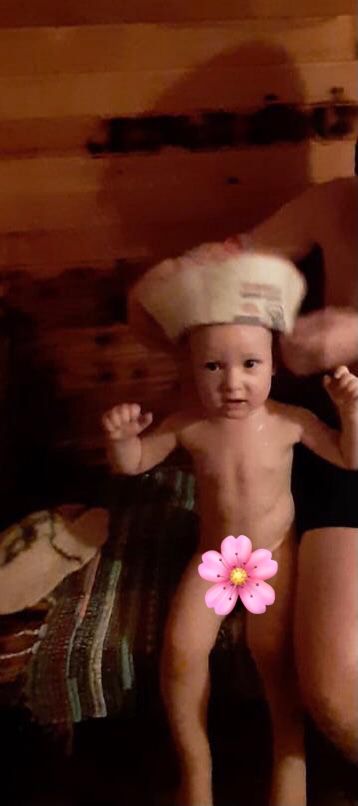 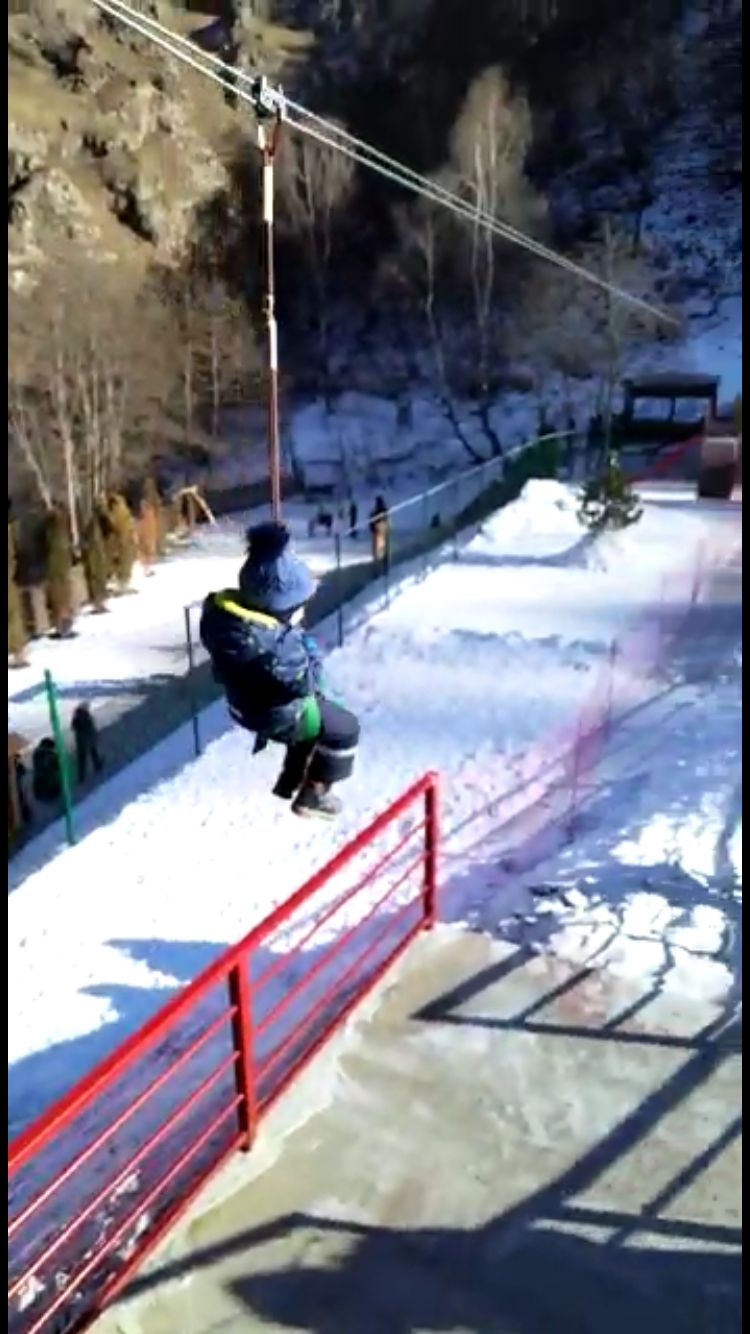 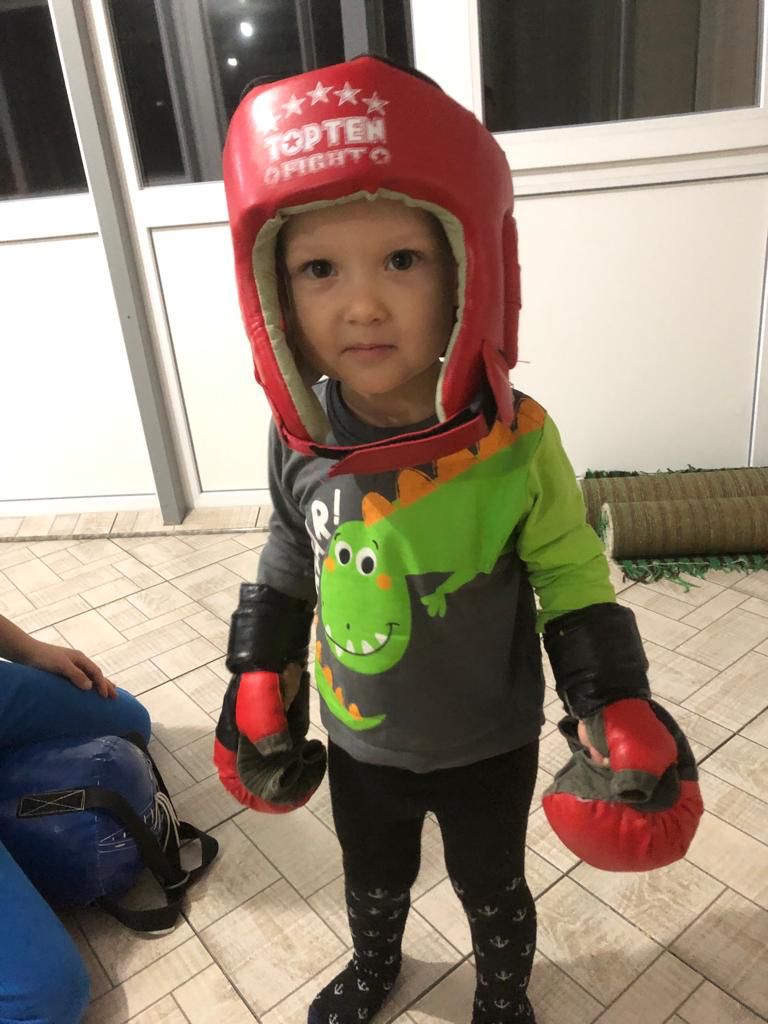 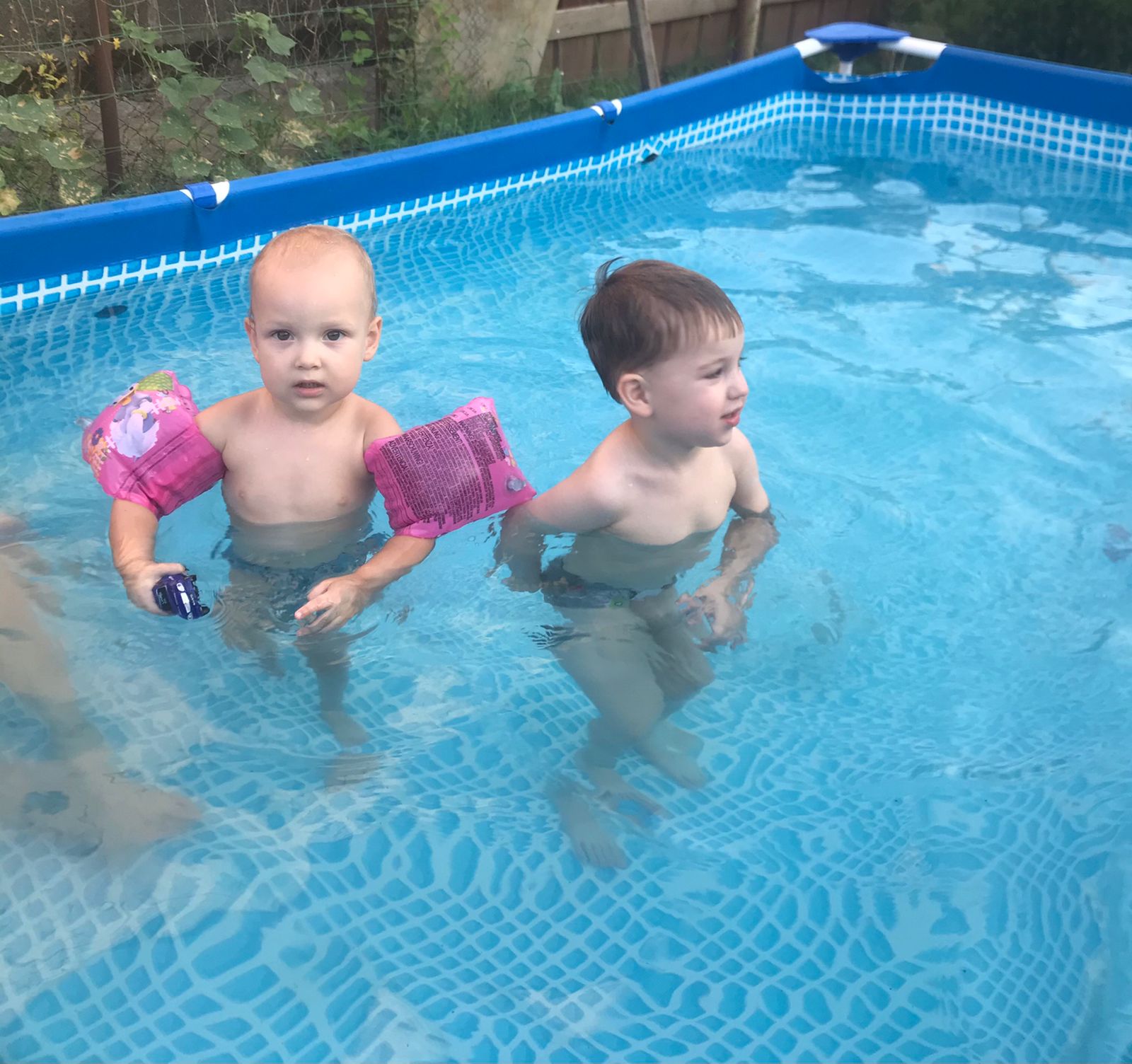 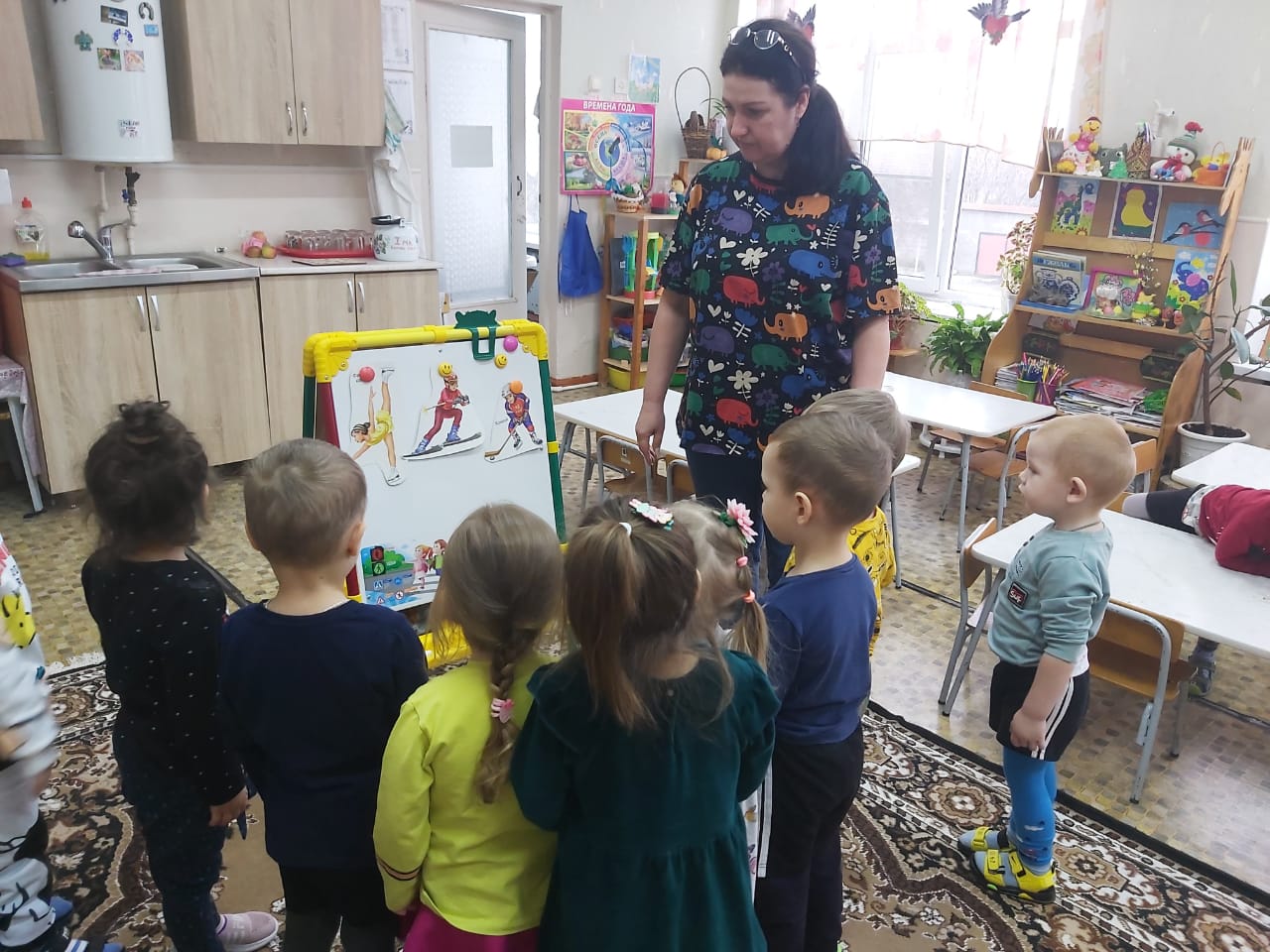 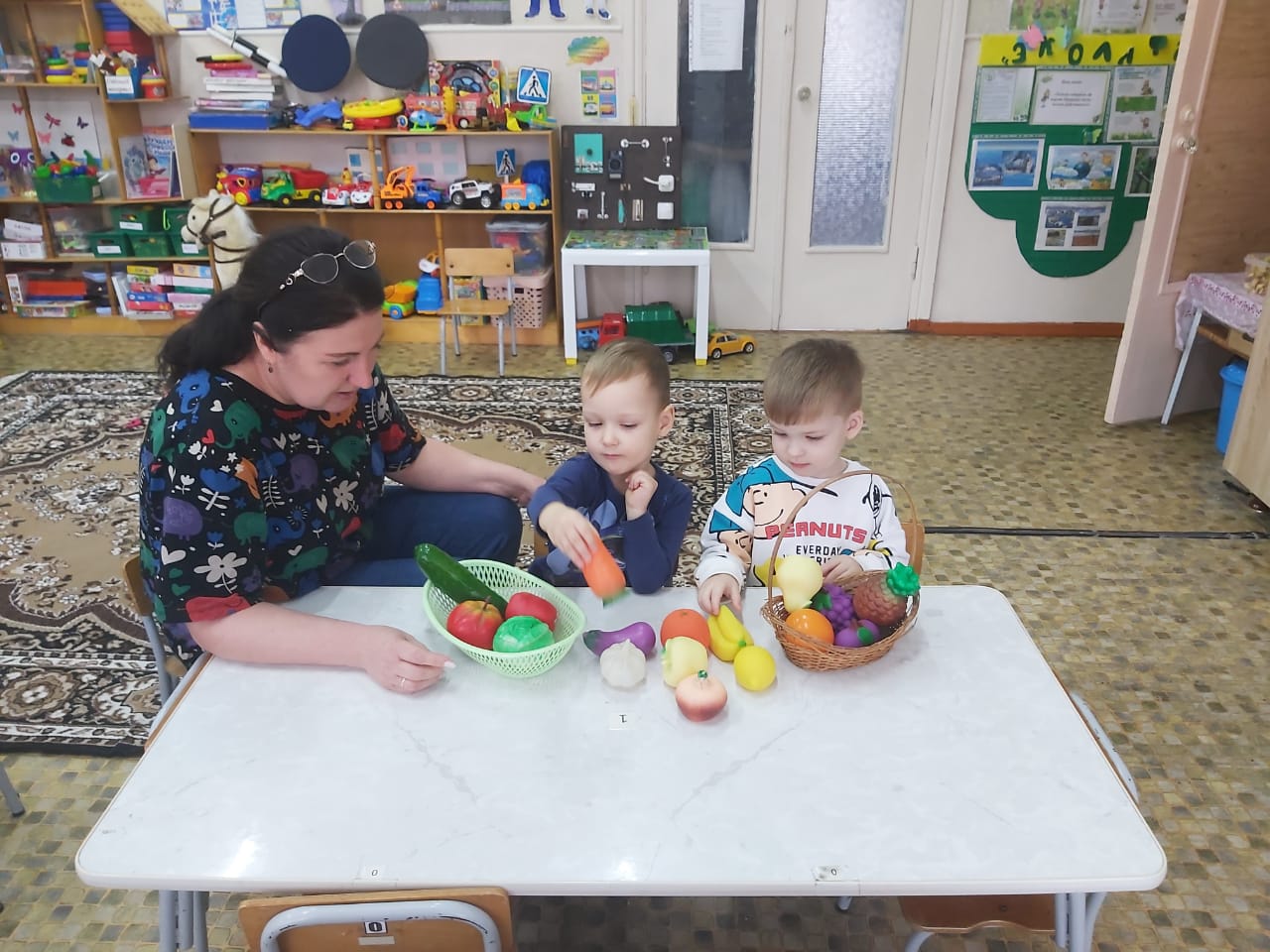 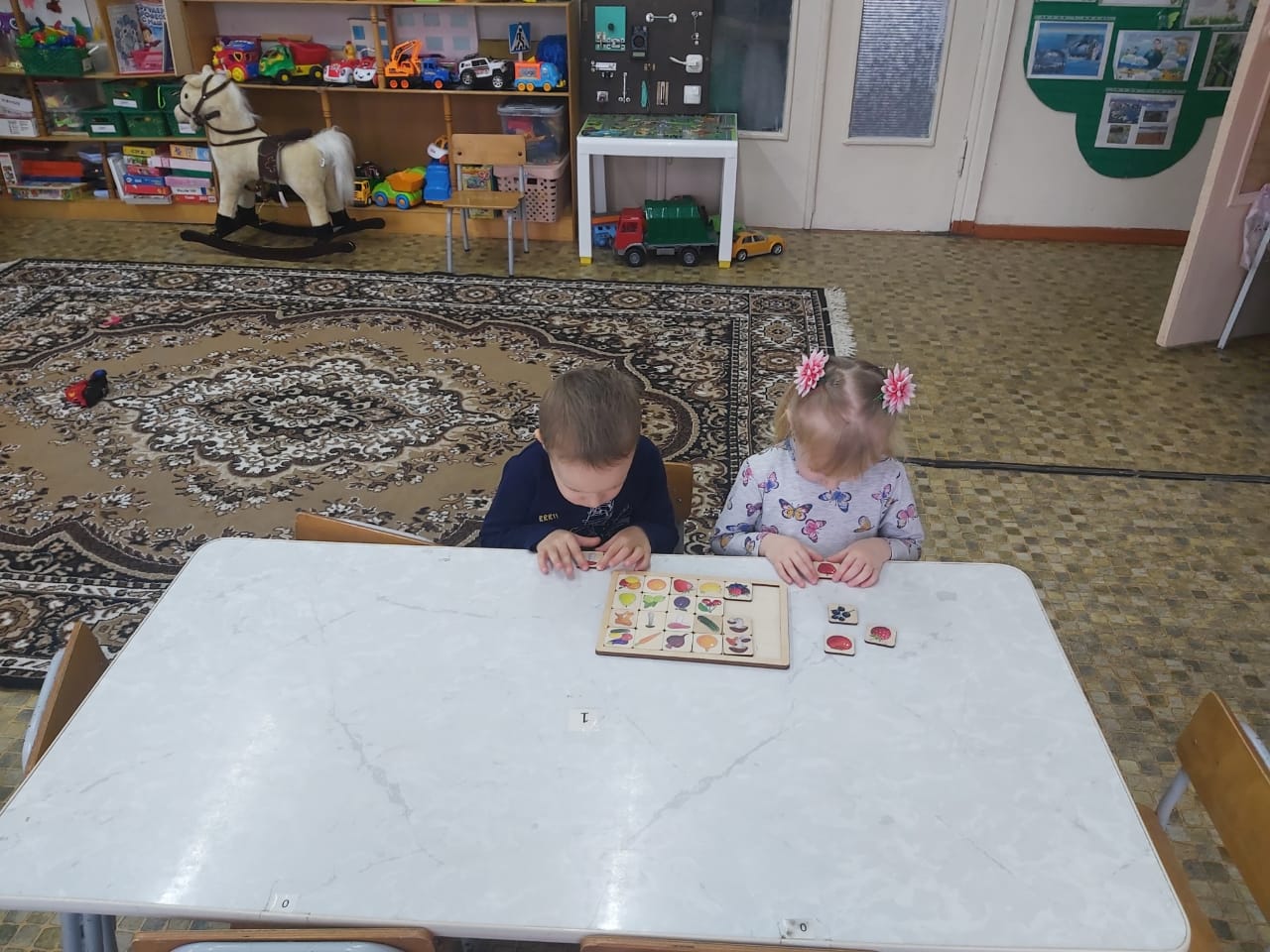 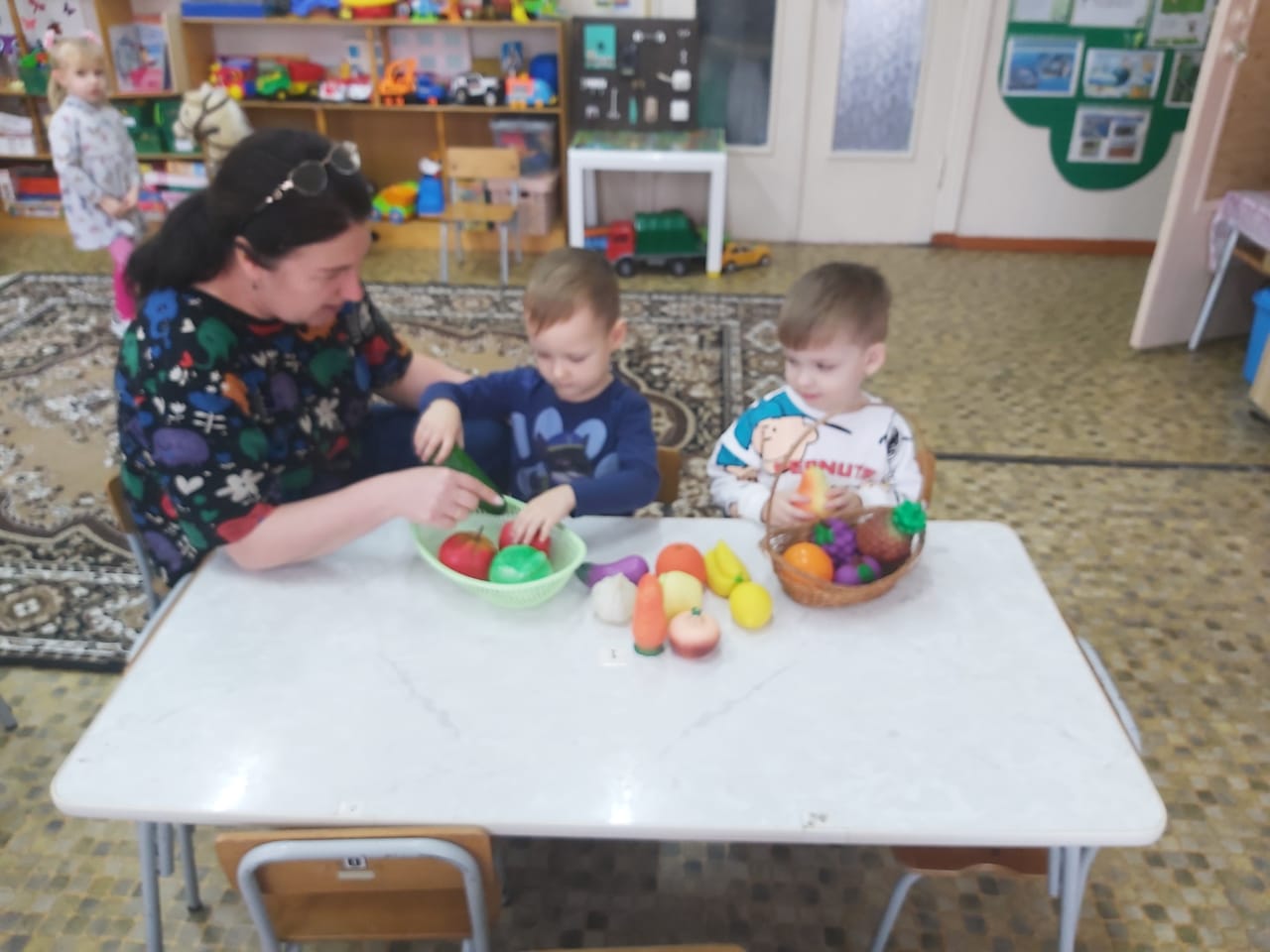 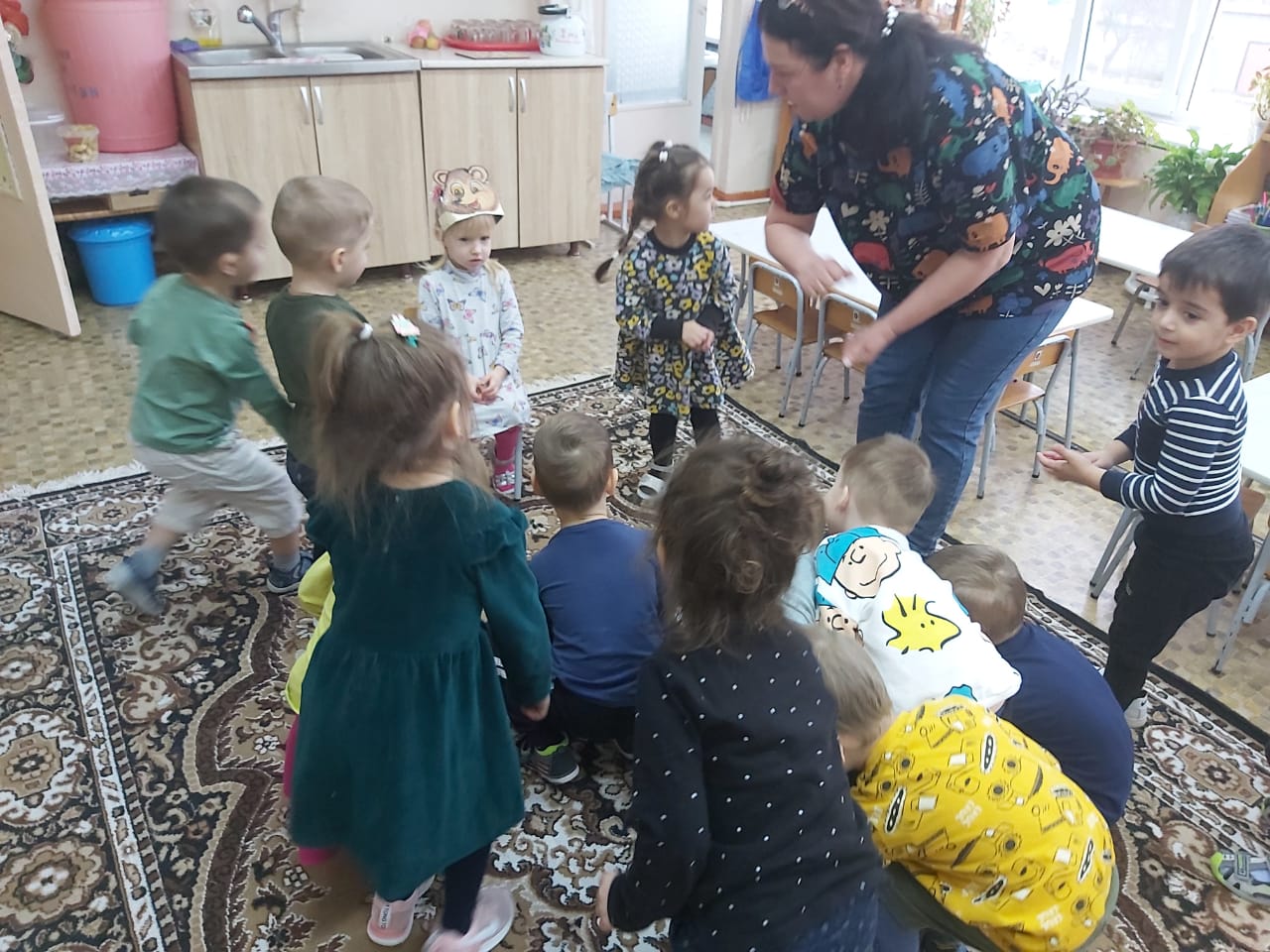 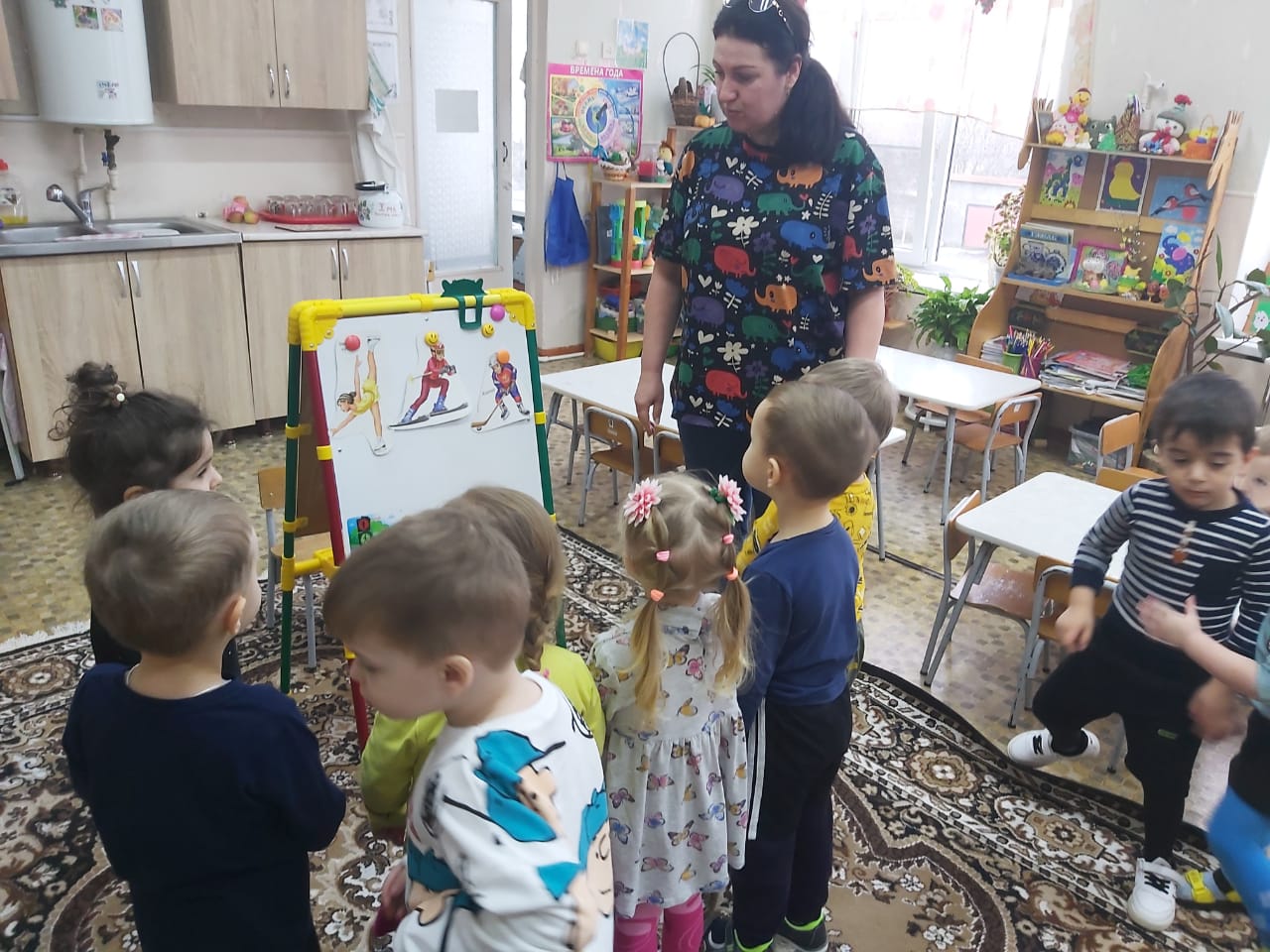 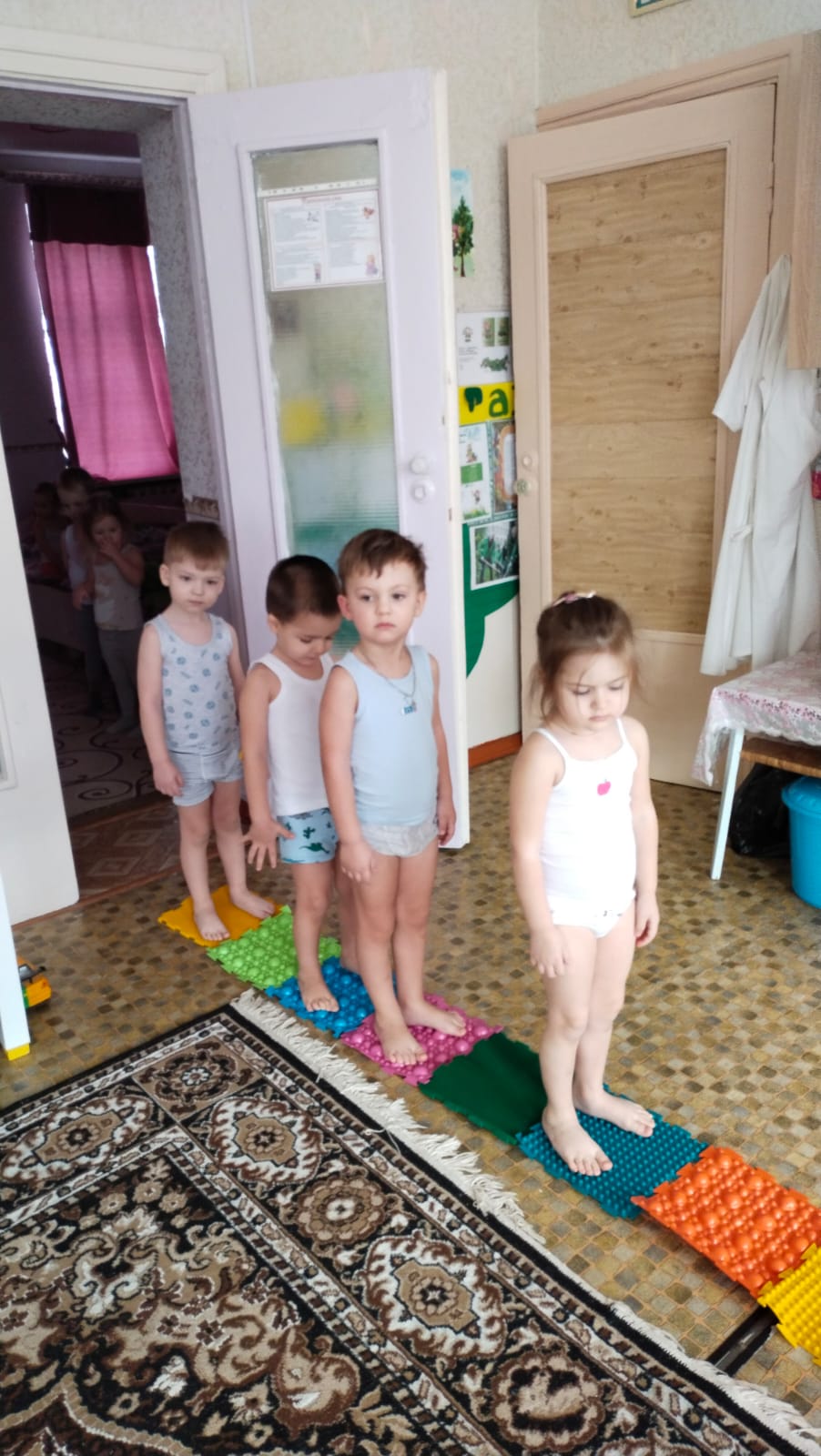 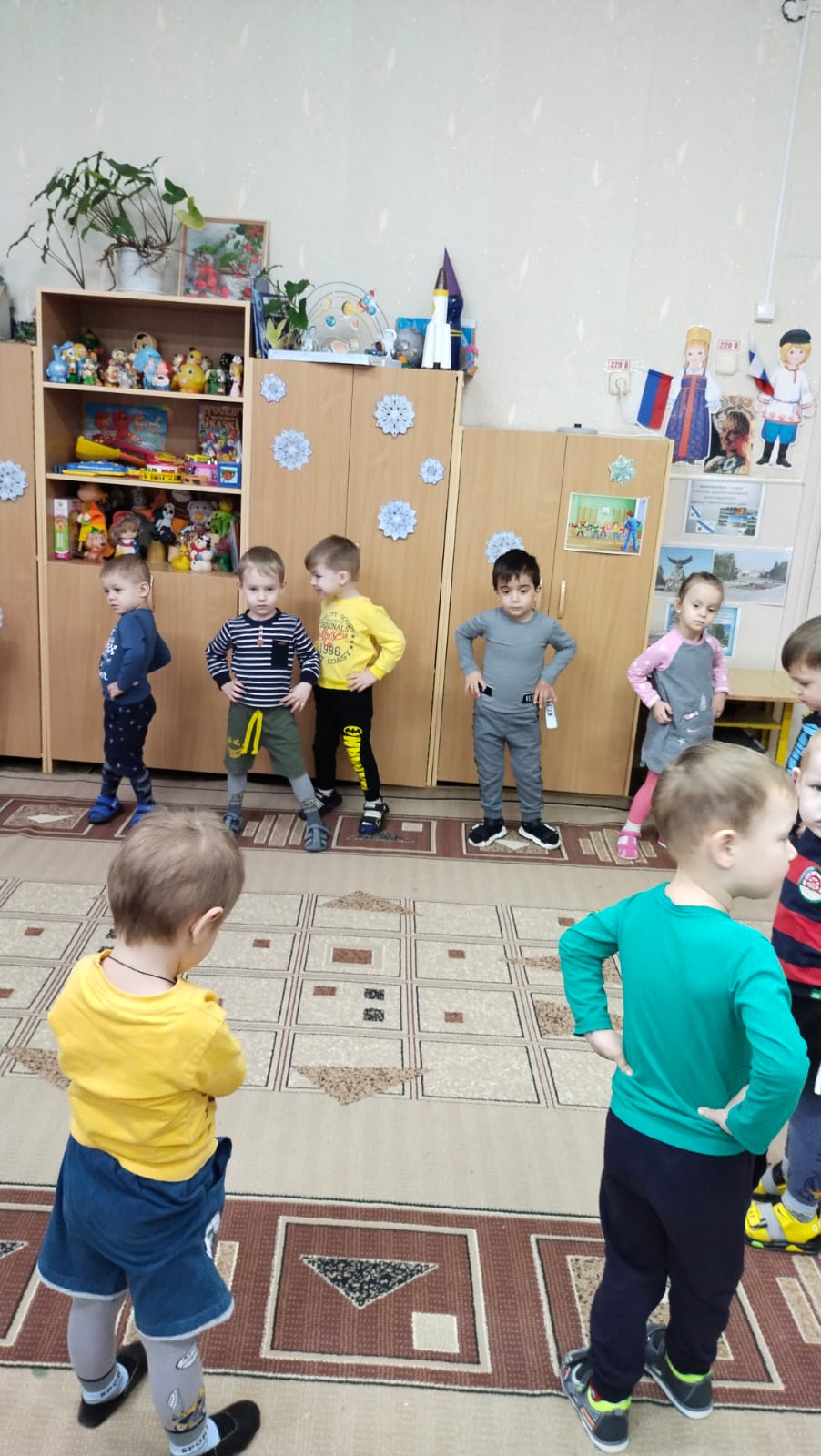 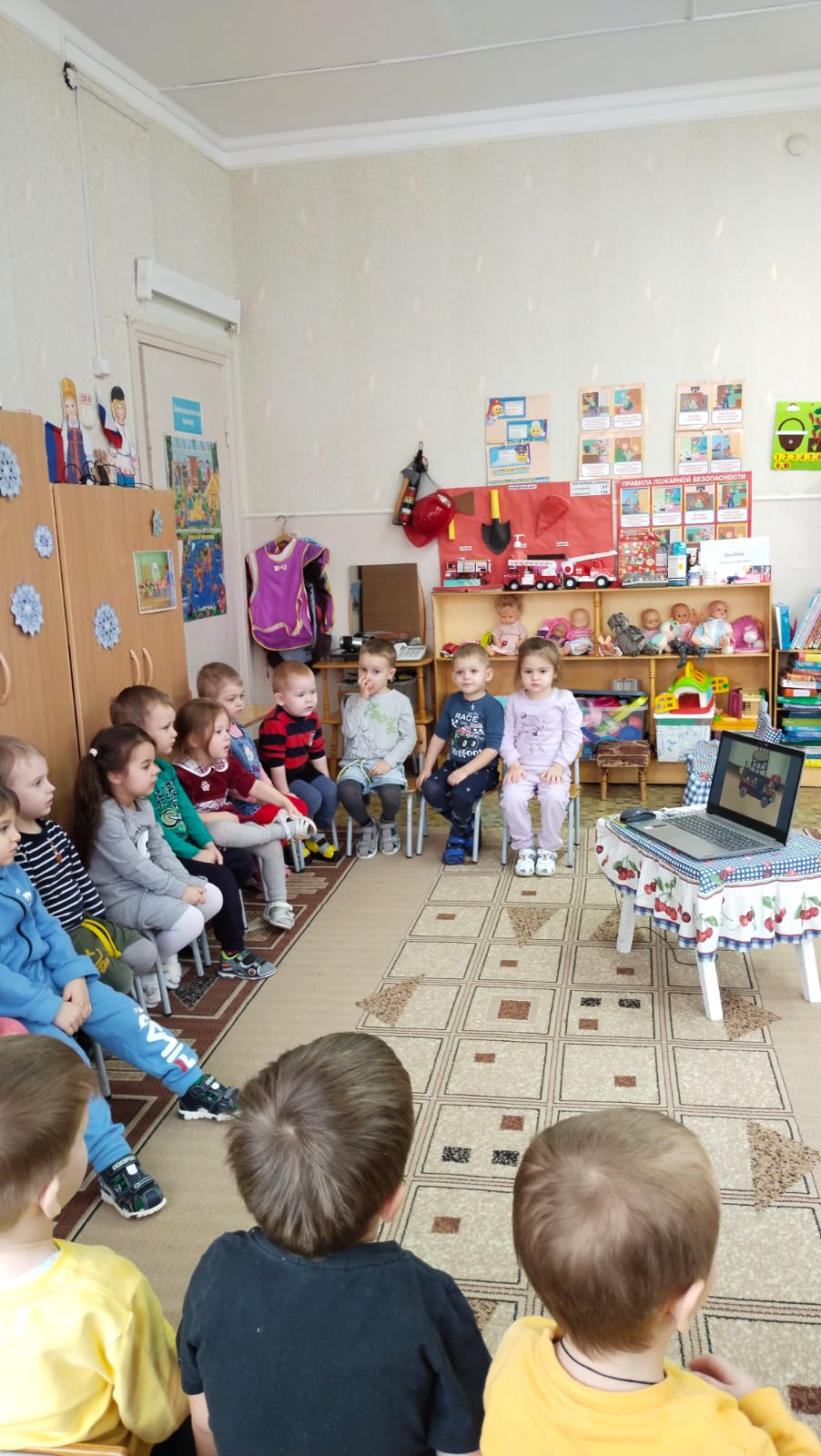 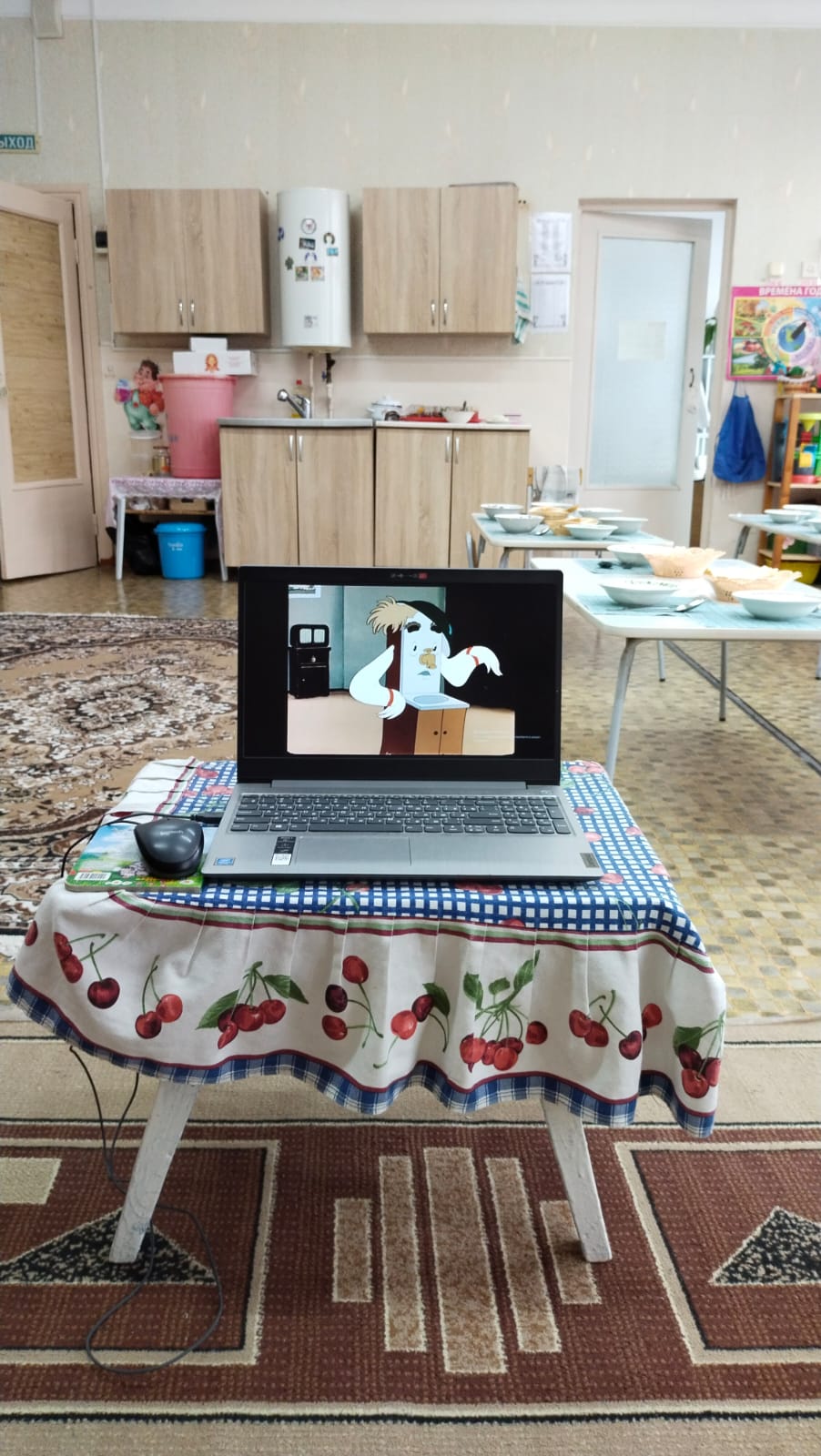 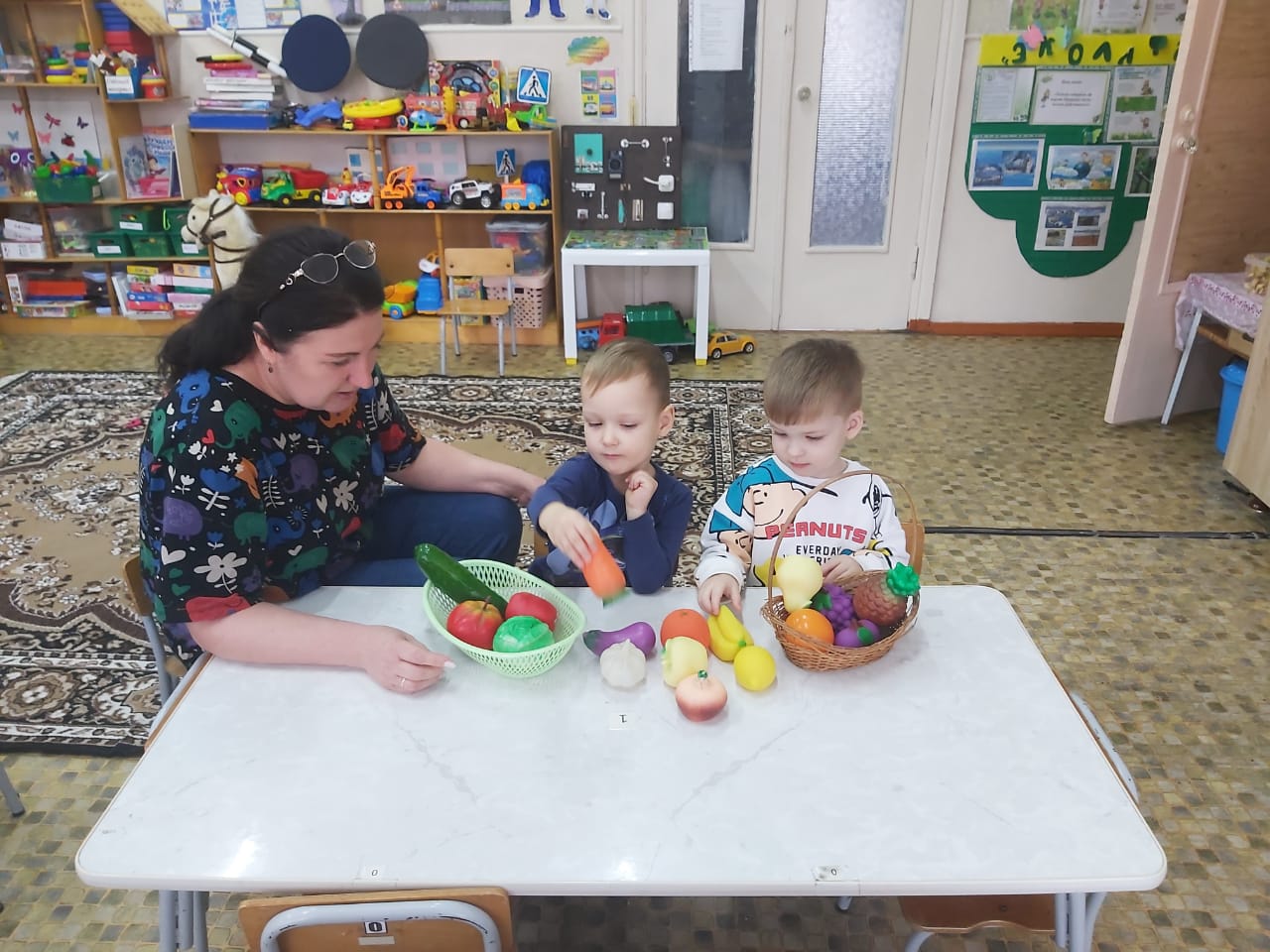 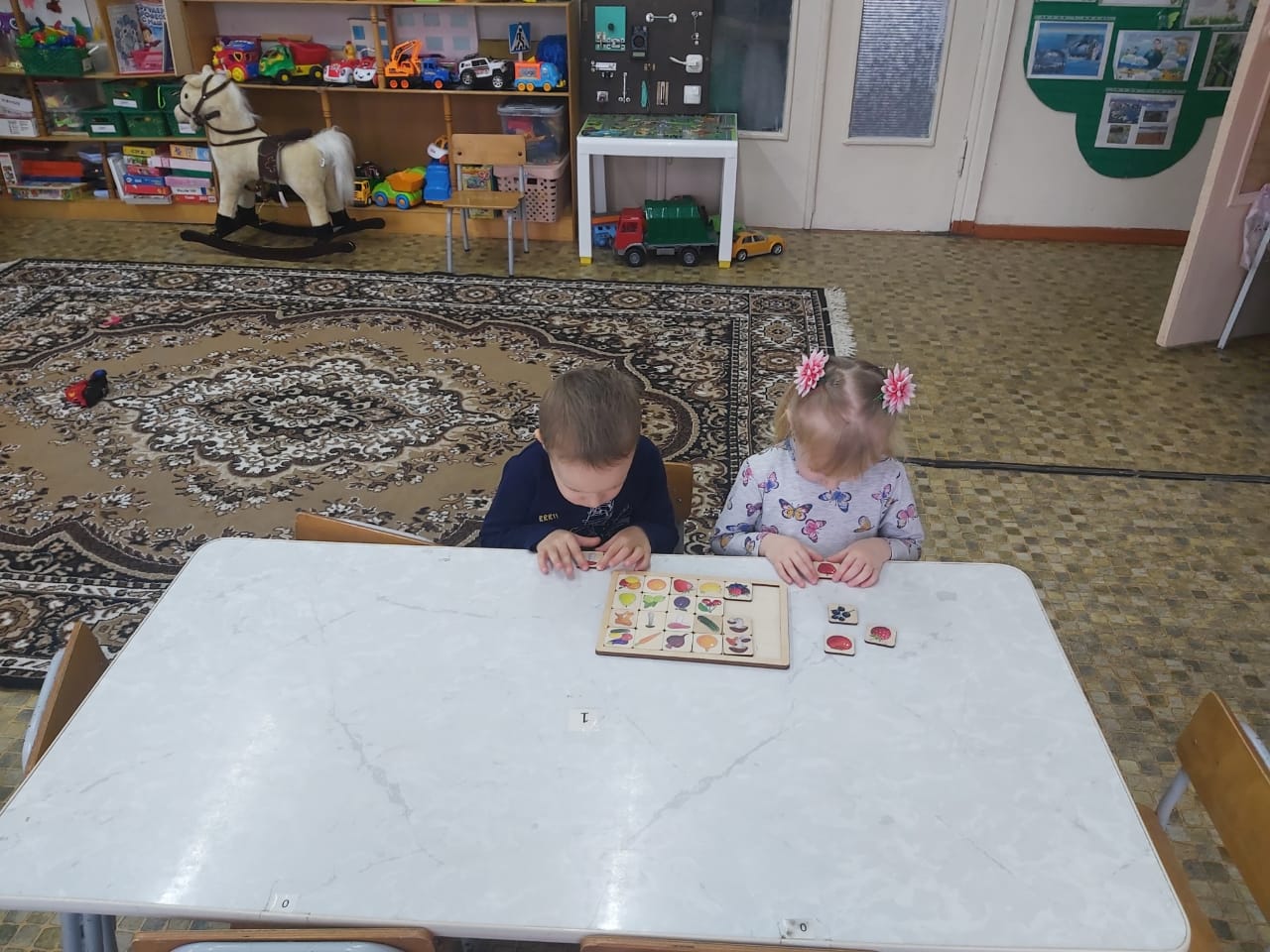 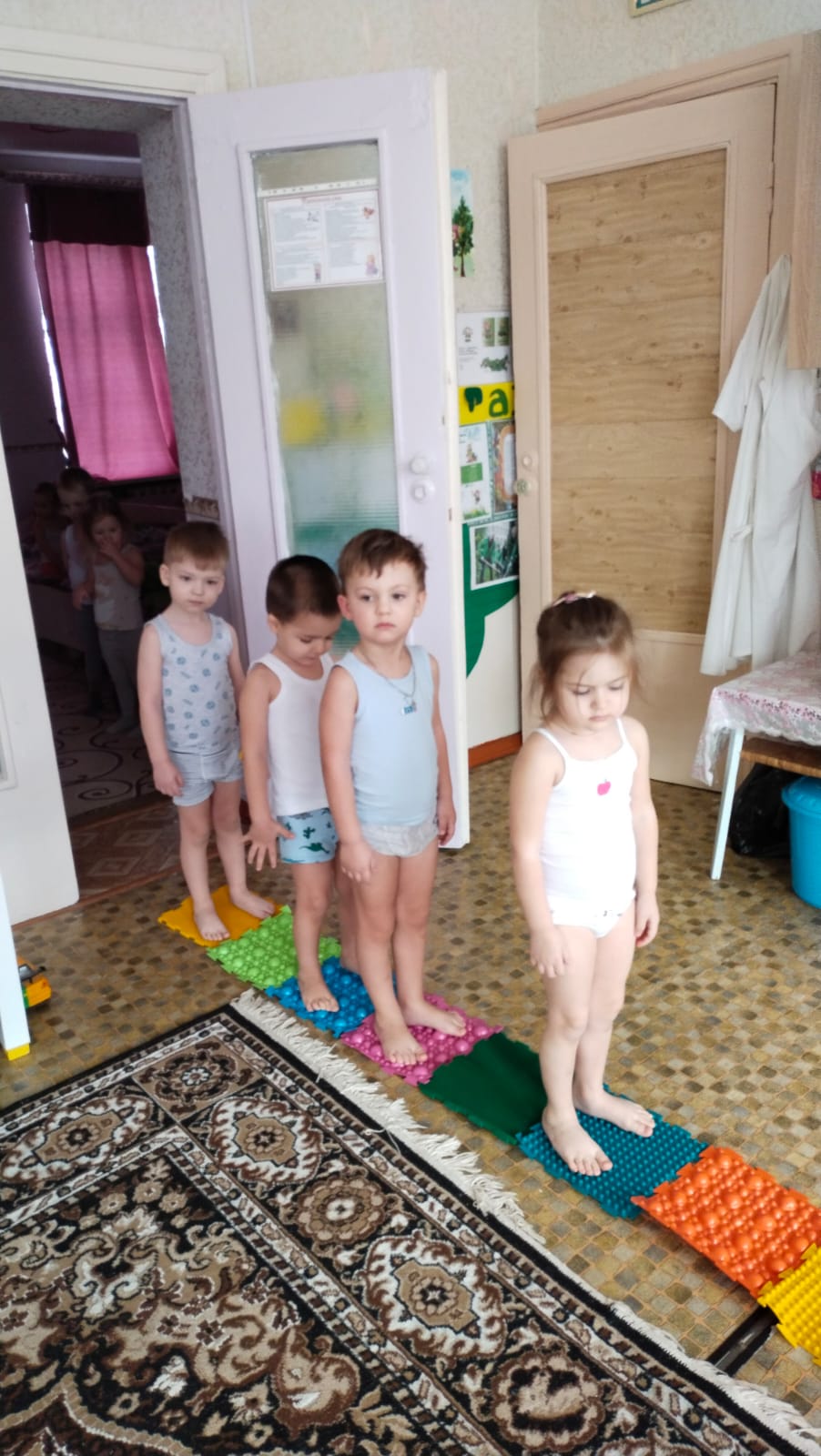